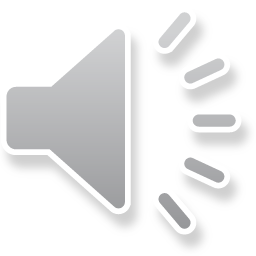 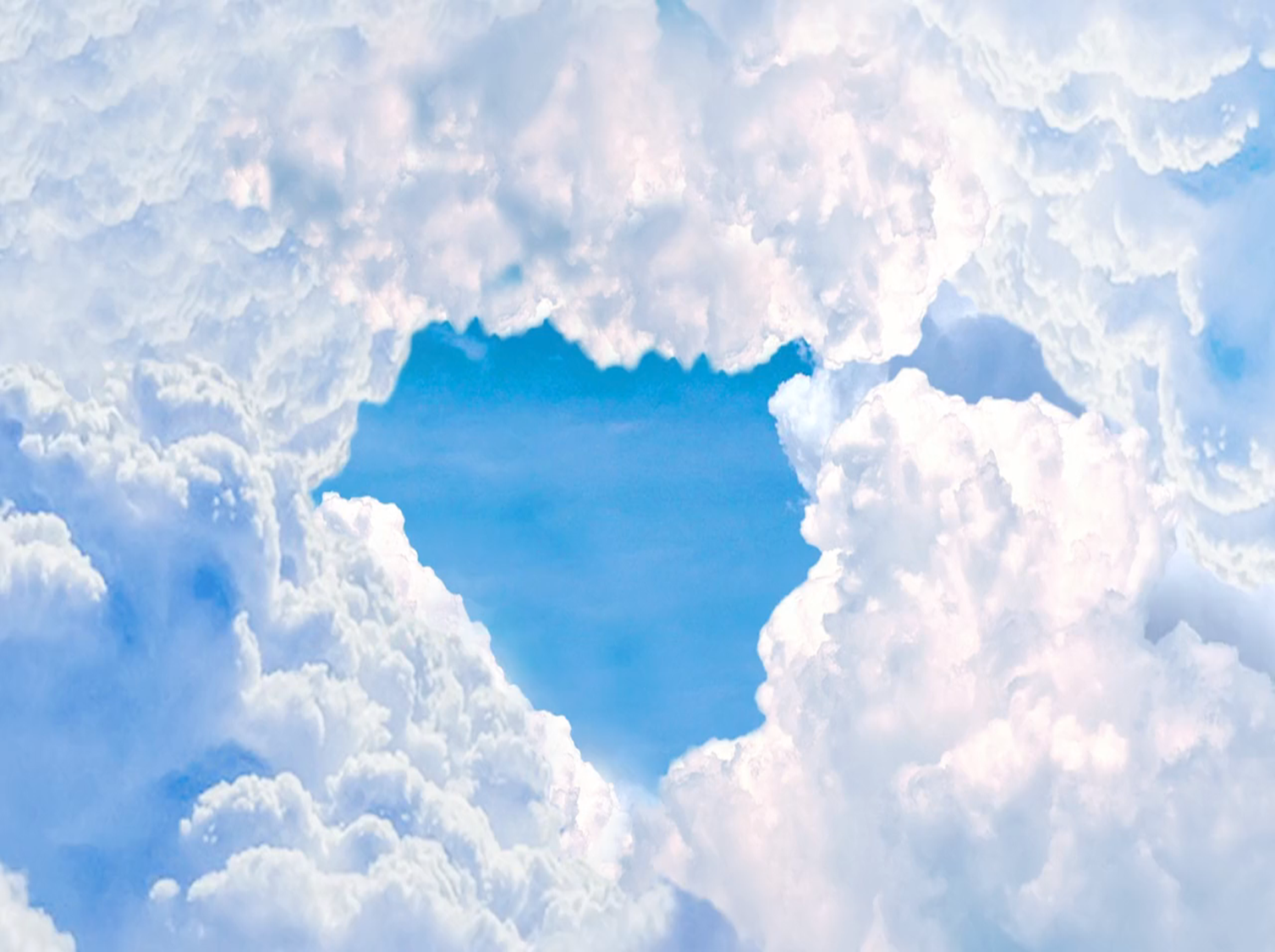 BTT
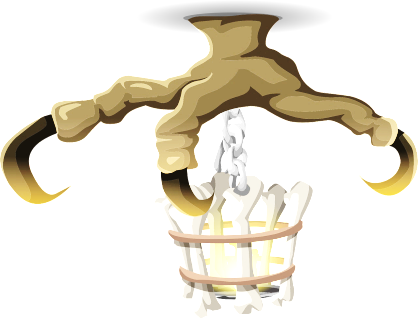 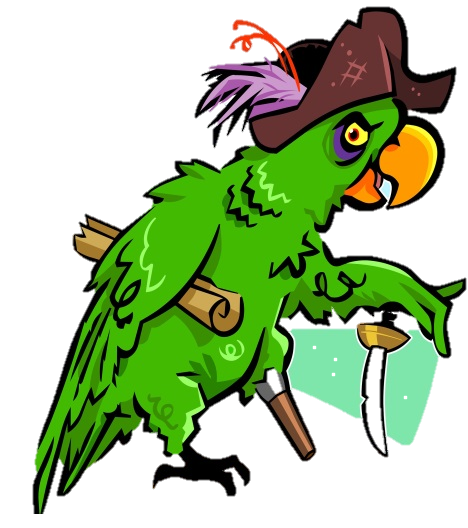 BÍ MẬT KHO BÁU CỔ
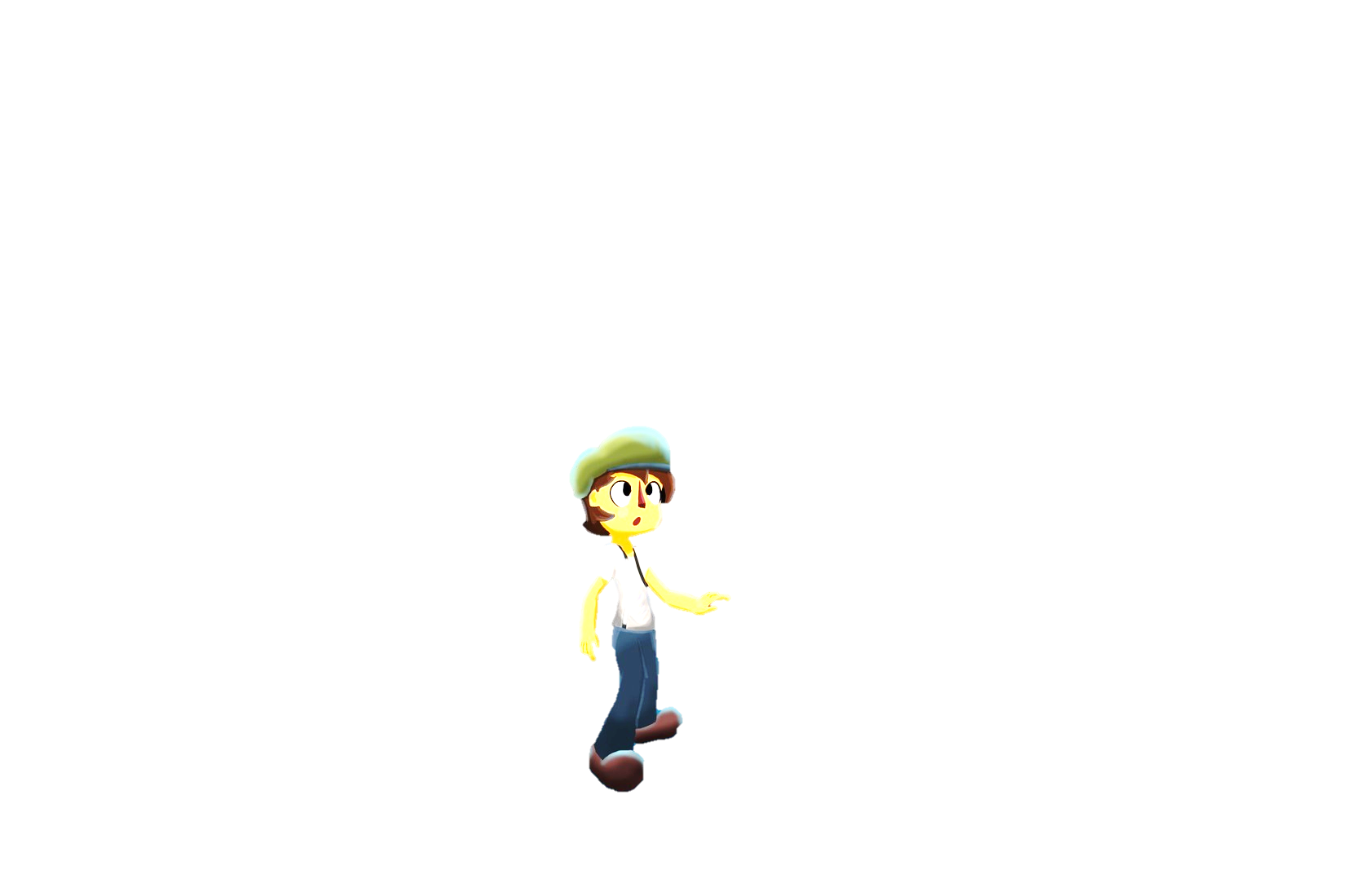 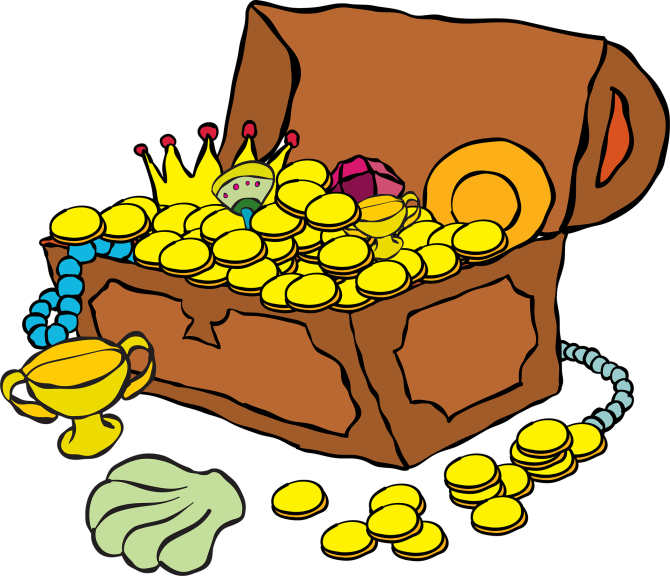 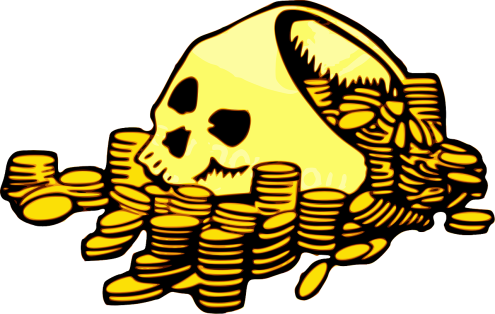 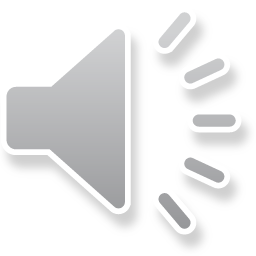 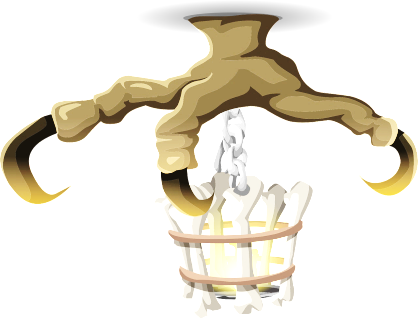 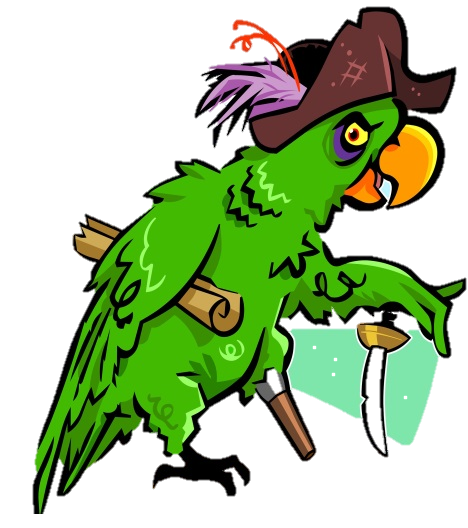 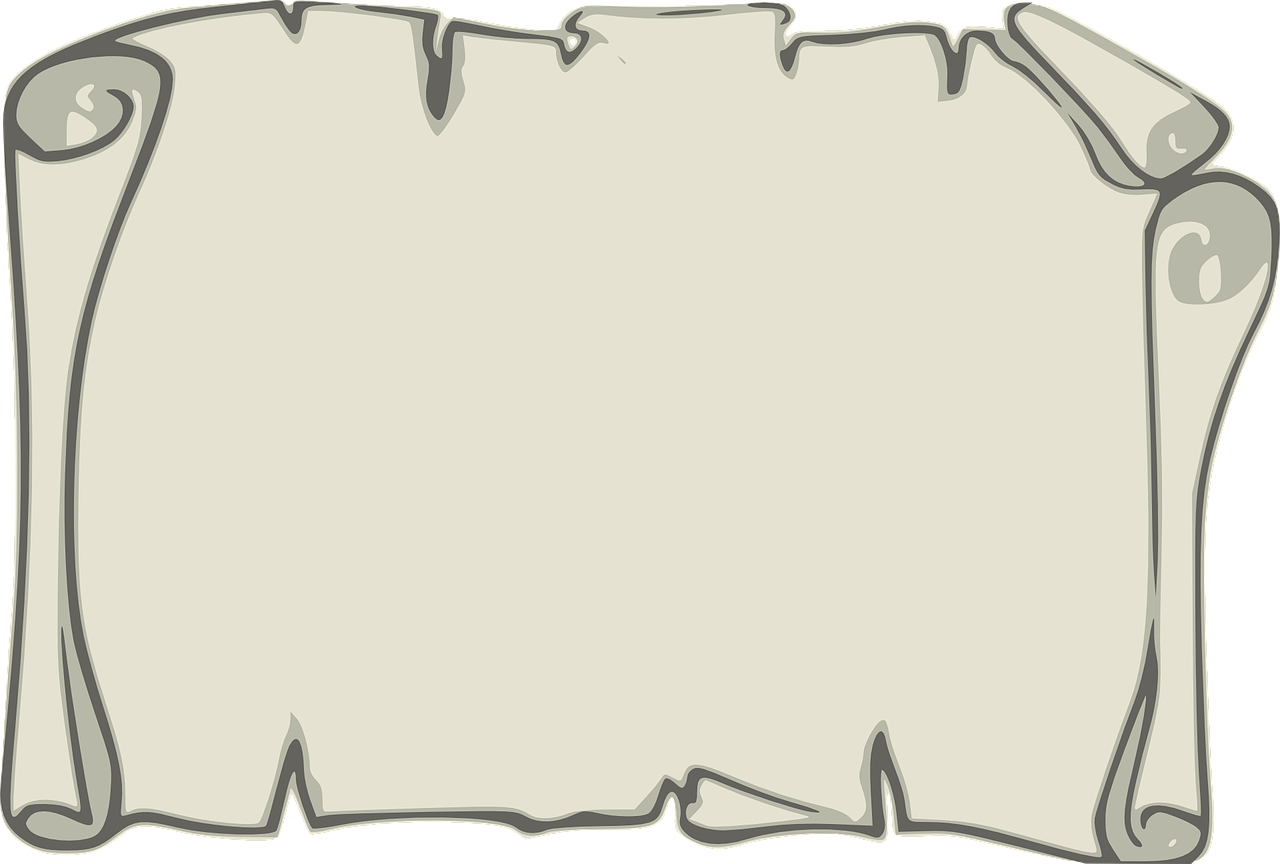 Chào mừng cậu bé đến với 
hang động bí mật của ta!!!
Ta sẽ tặng cậu những rương 
châu báu với điều kiện cậu 
phải tự vượt qua thử thách
của những chiếc rương kia!
Chúc cậu may mắn...
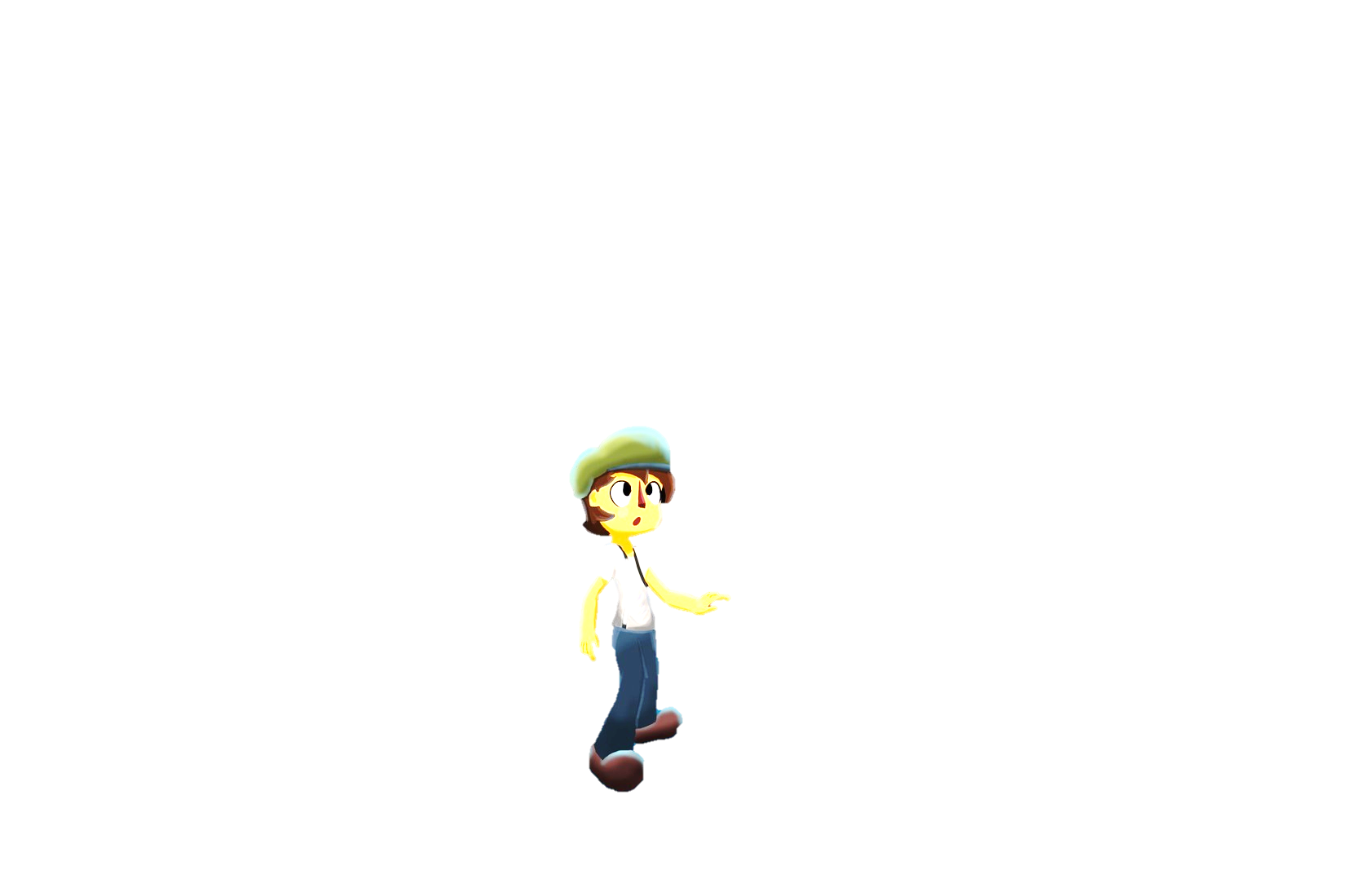 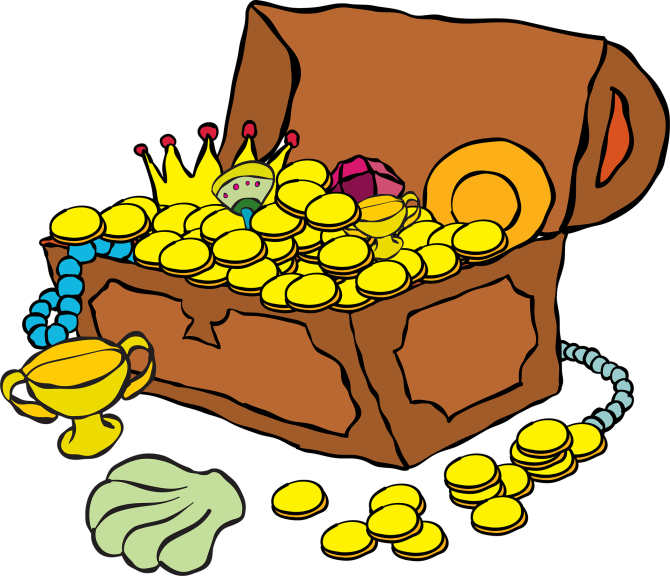 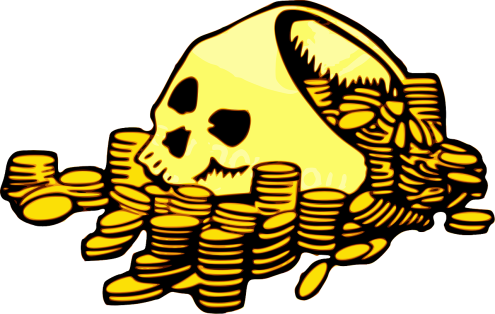 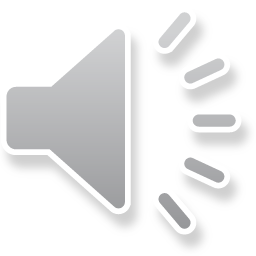 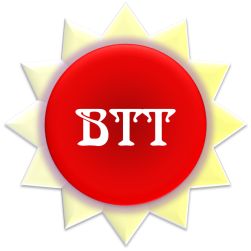 Yêu thích Trò chơi hãy Đăng kí kênh Cát Anh của mình và chia sẻ cho mọi người cùng biết đến kênh nhé!
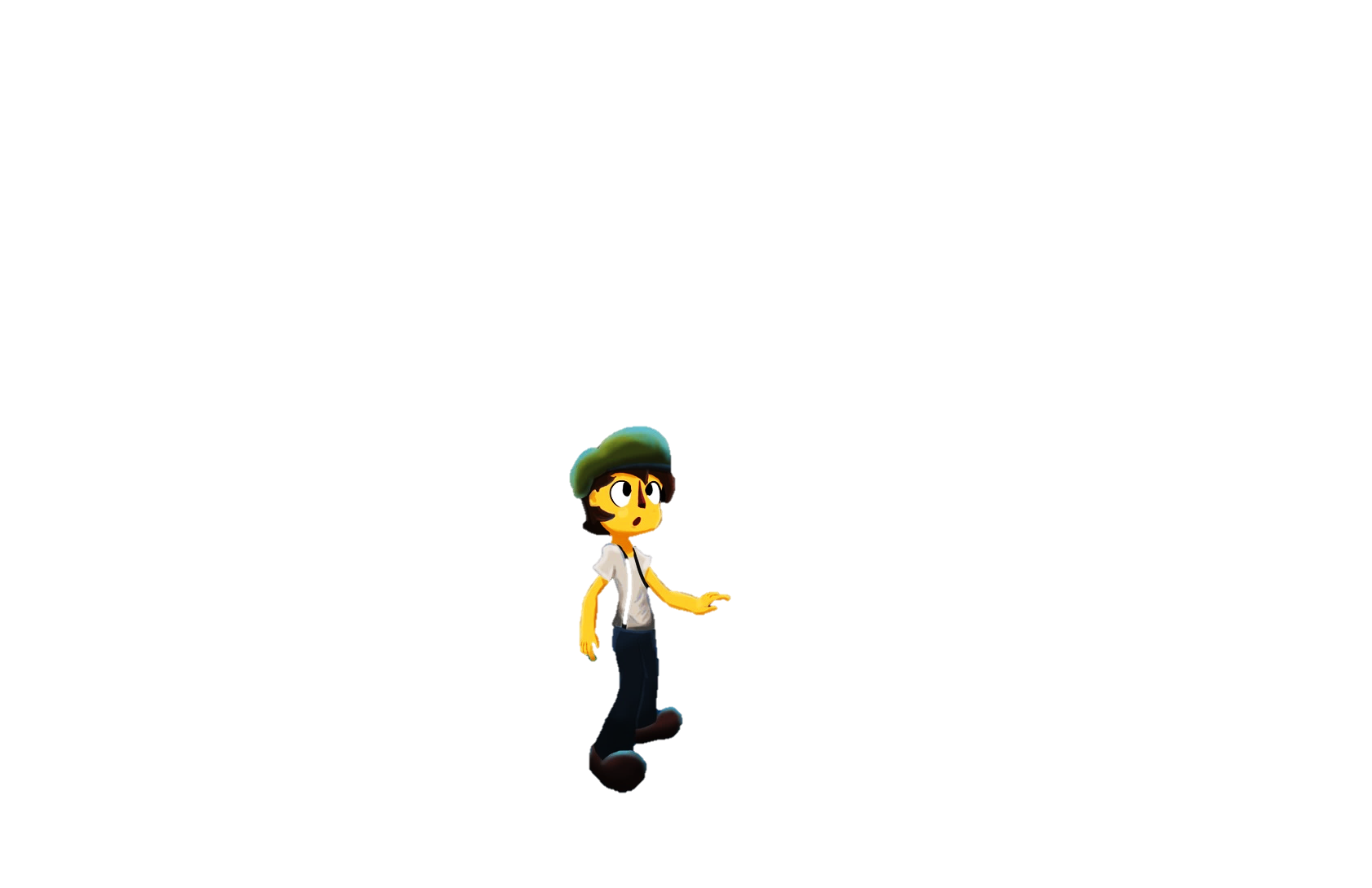 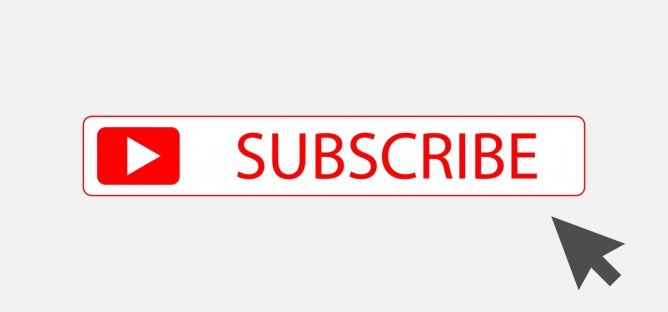 ĐĂNG KÍ
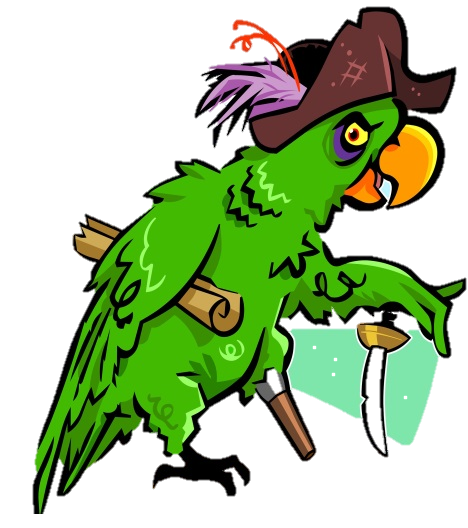 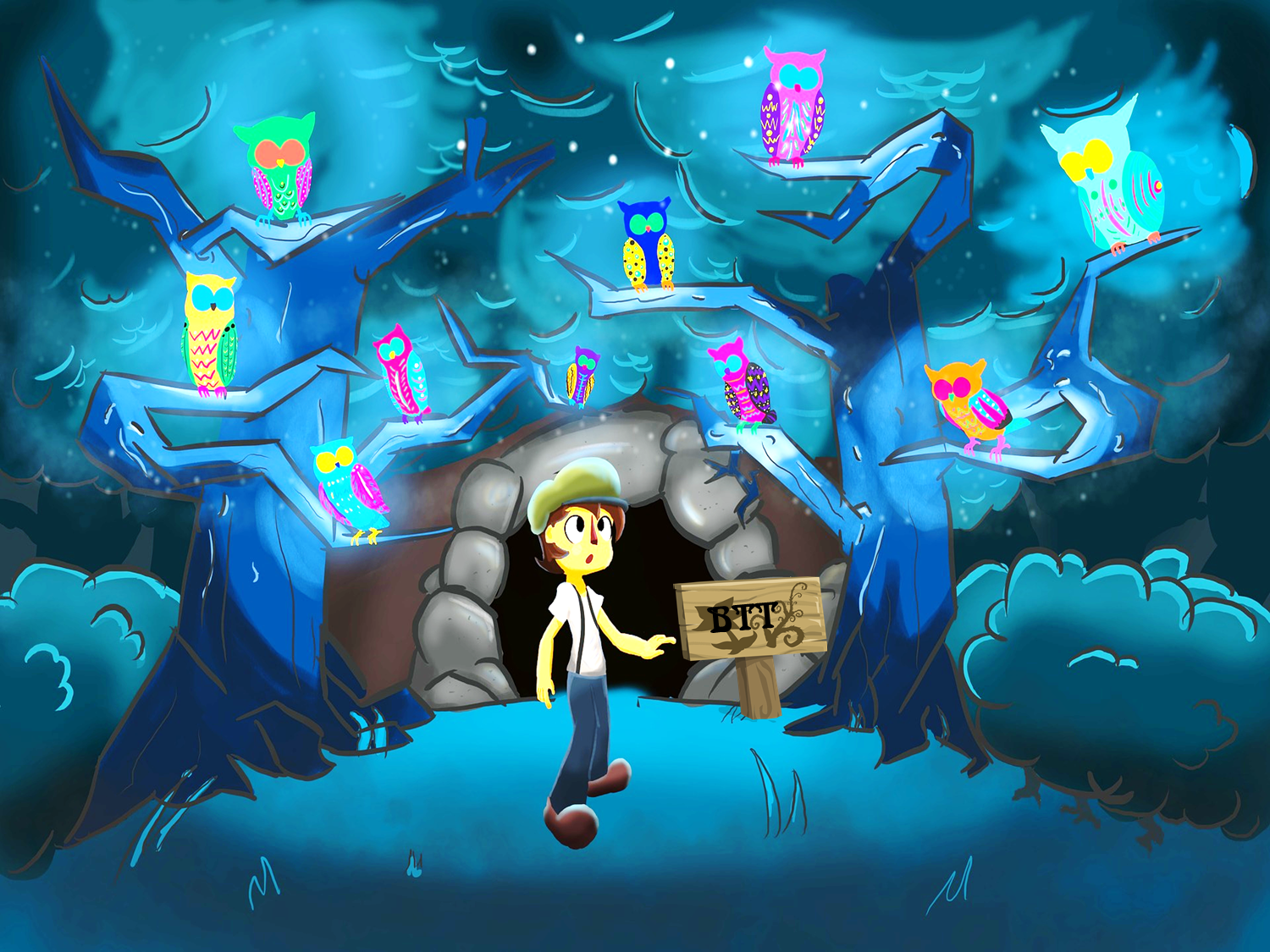 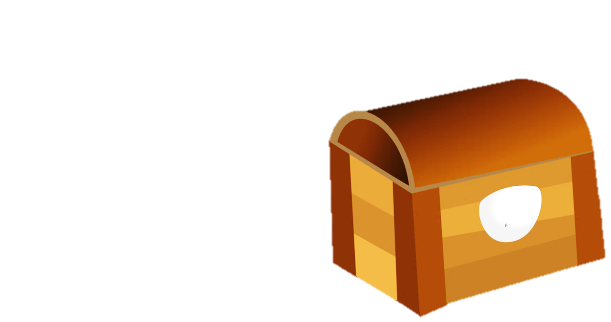 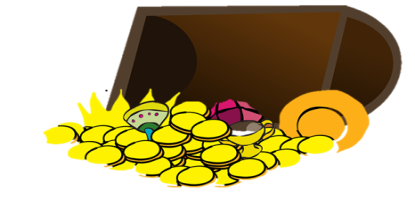 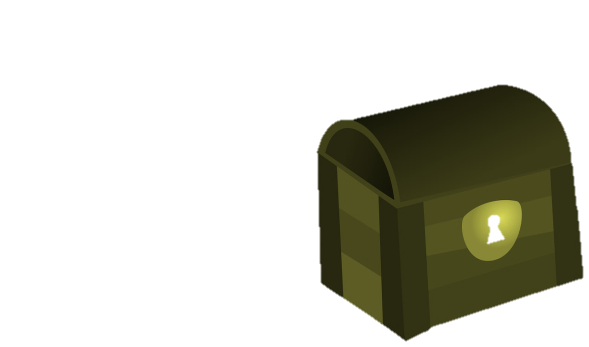 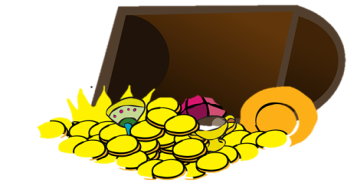 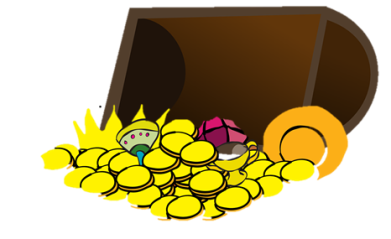 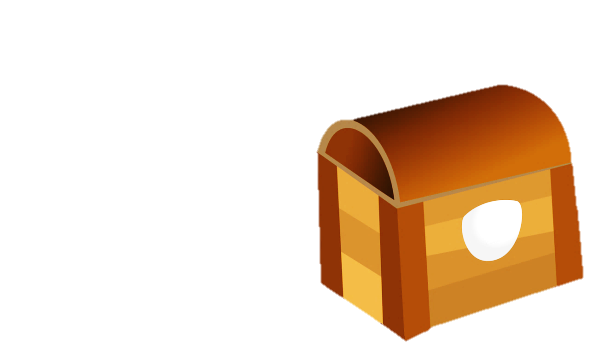 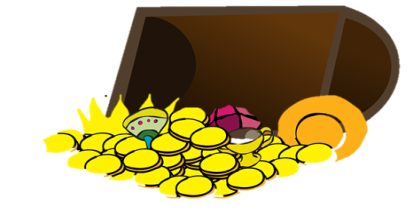 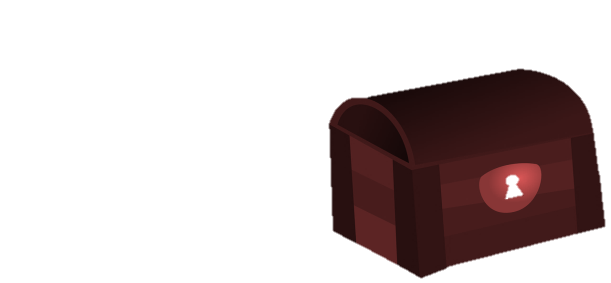 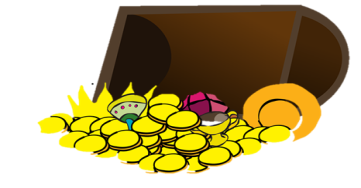 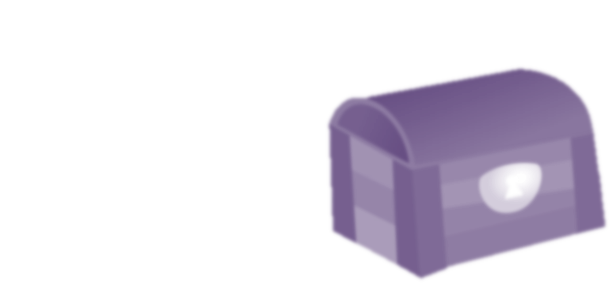 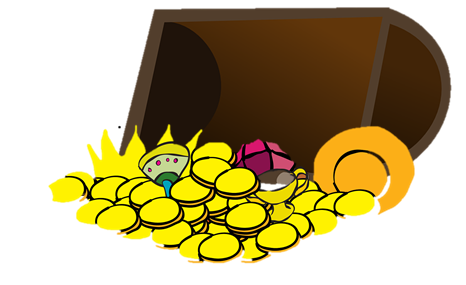 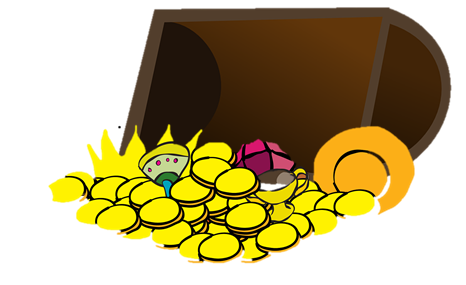 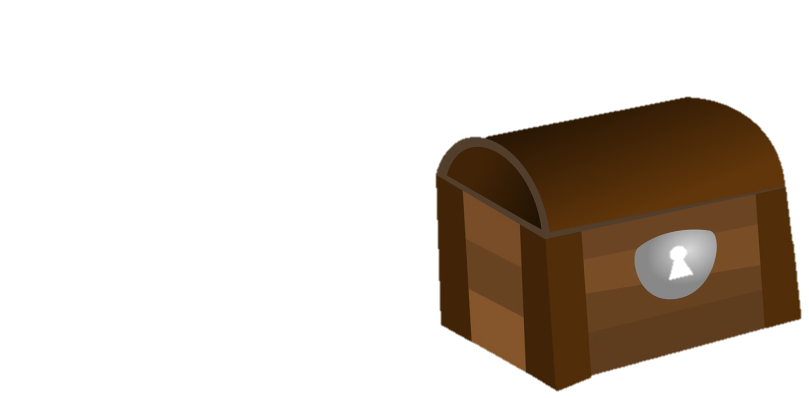 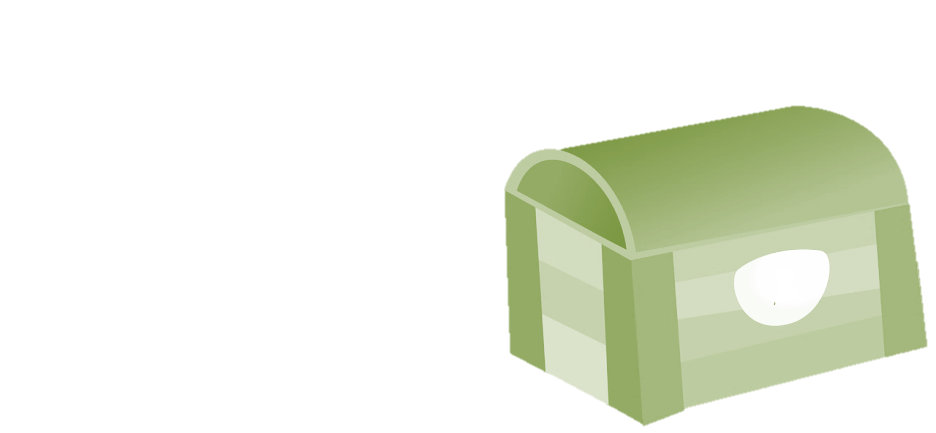 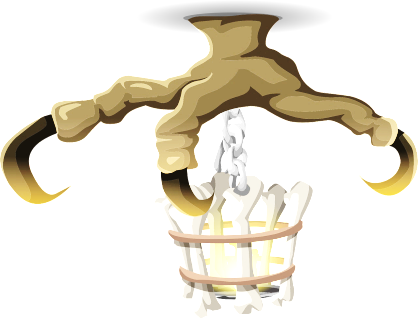 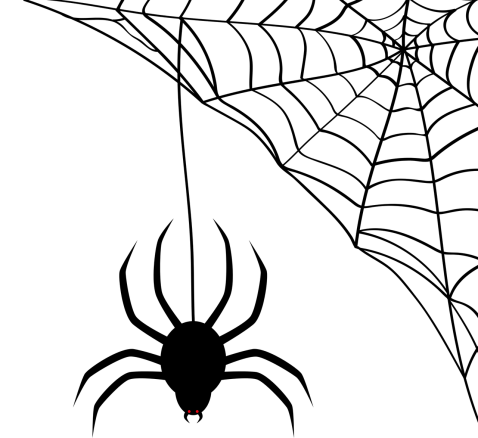 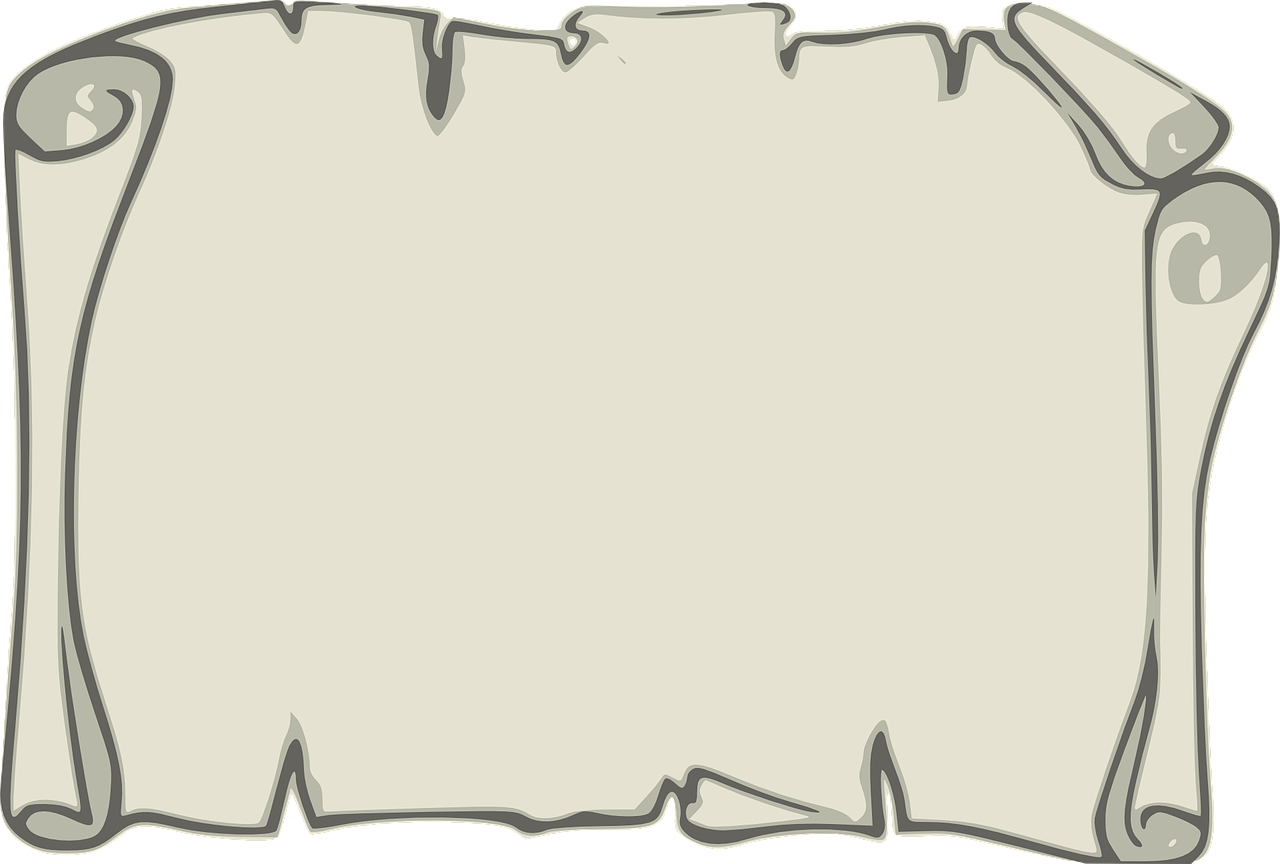 Câu hỏi 1
Trả lời
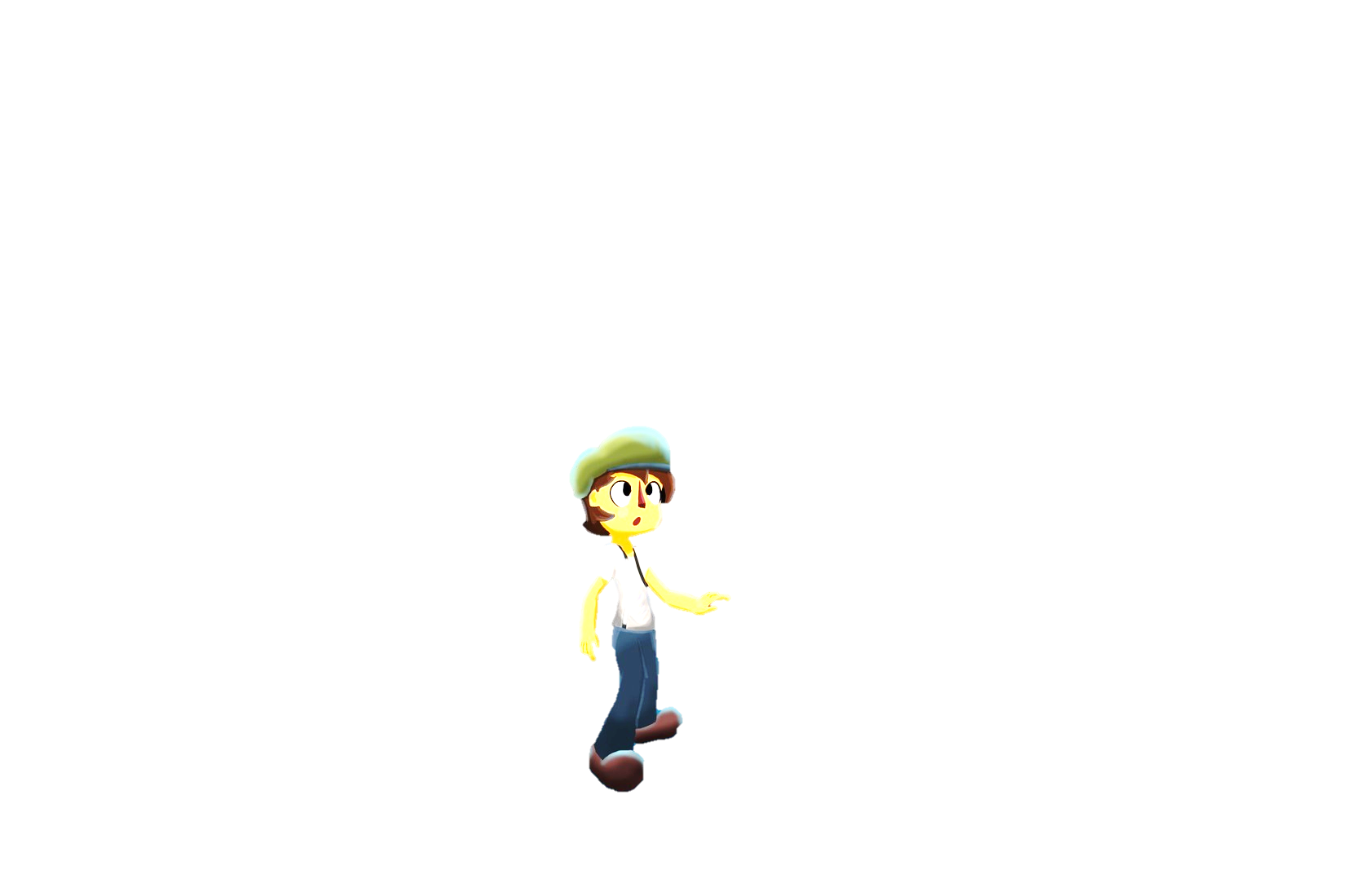 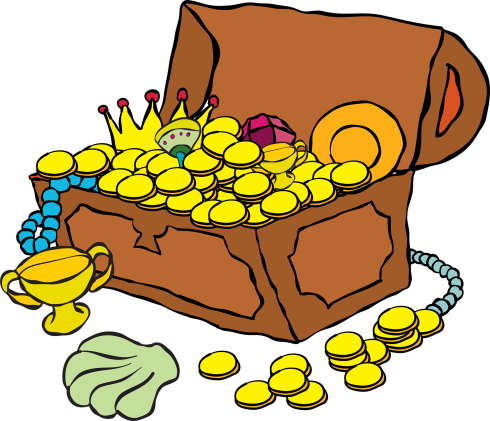 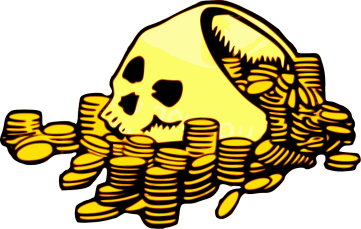 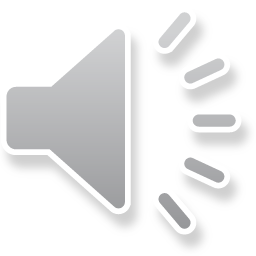 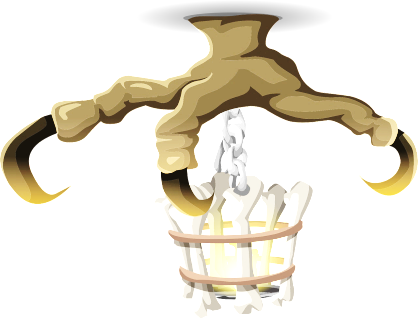 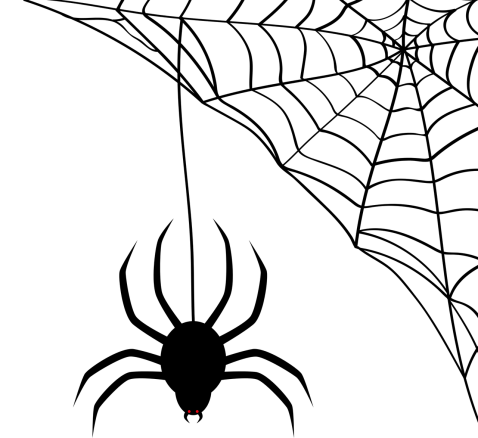 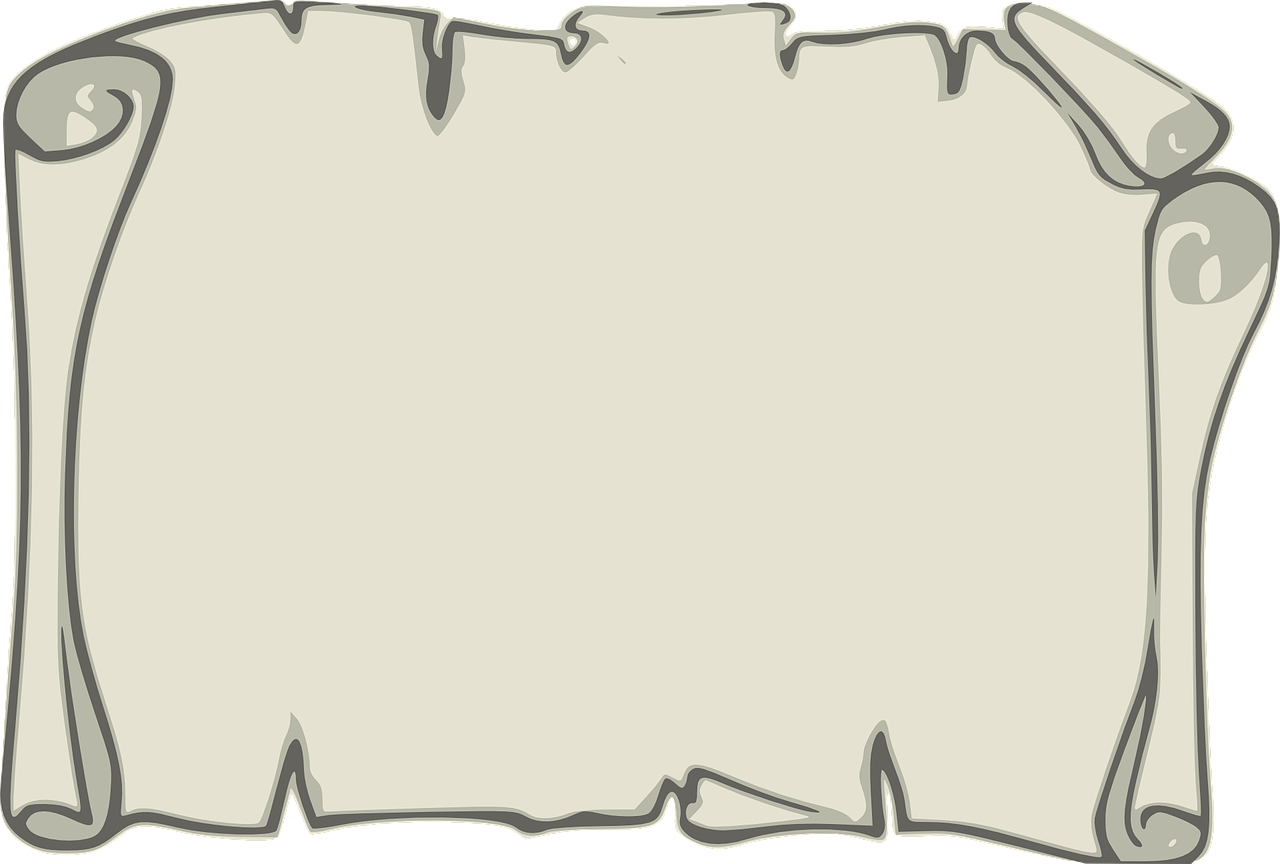 Câu hỏi 2
Trả lời
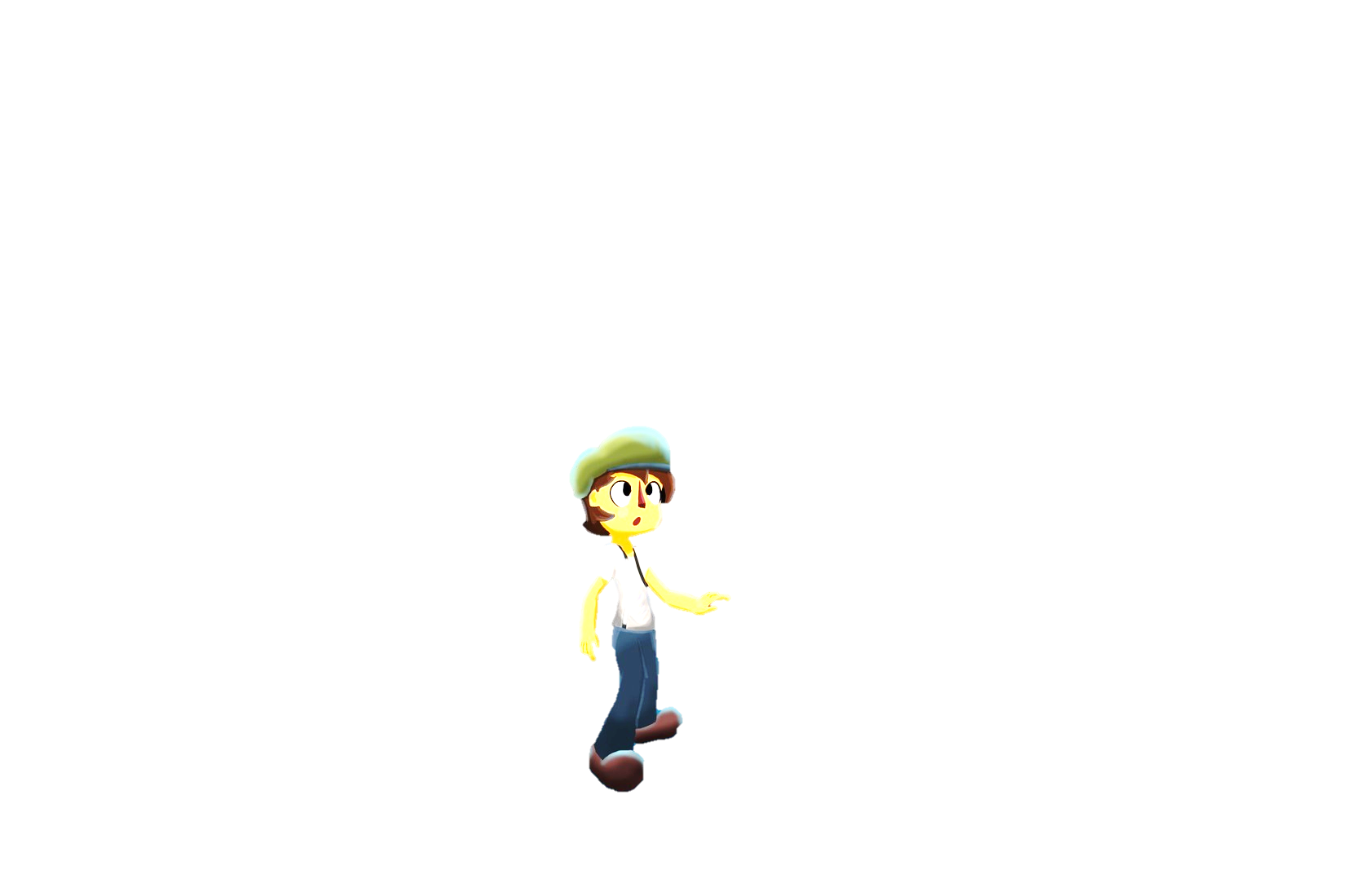 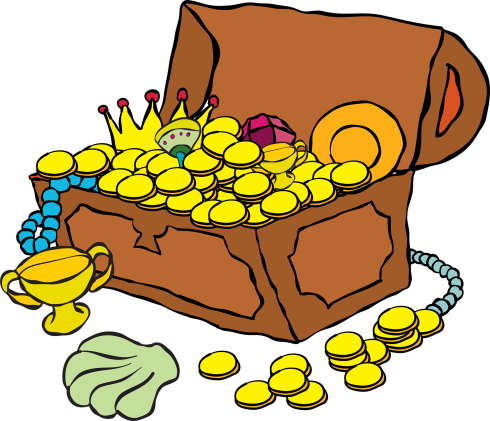 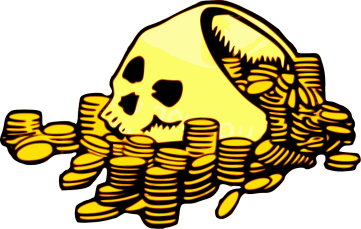 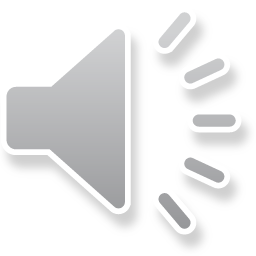 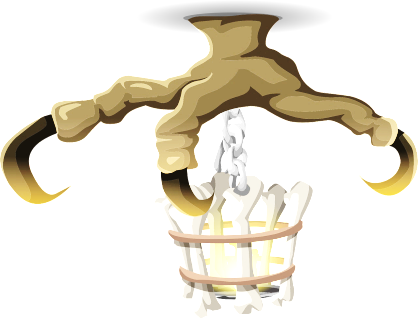 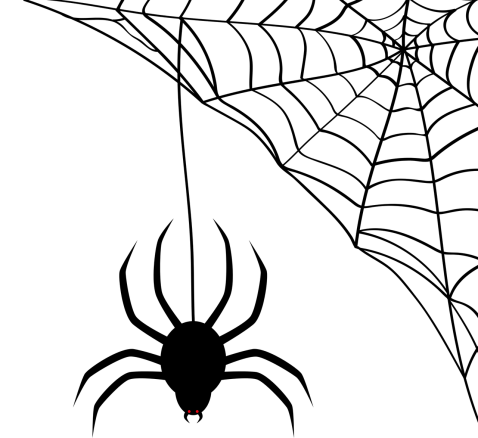 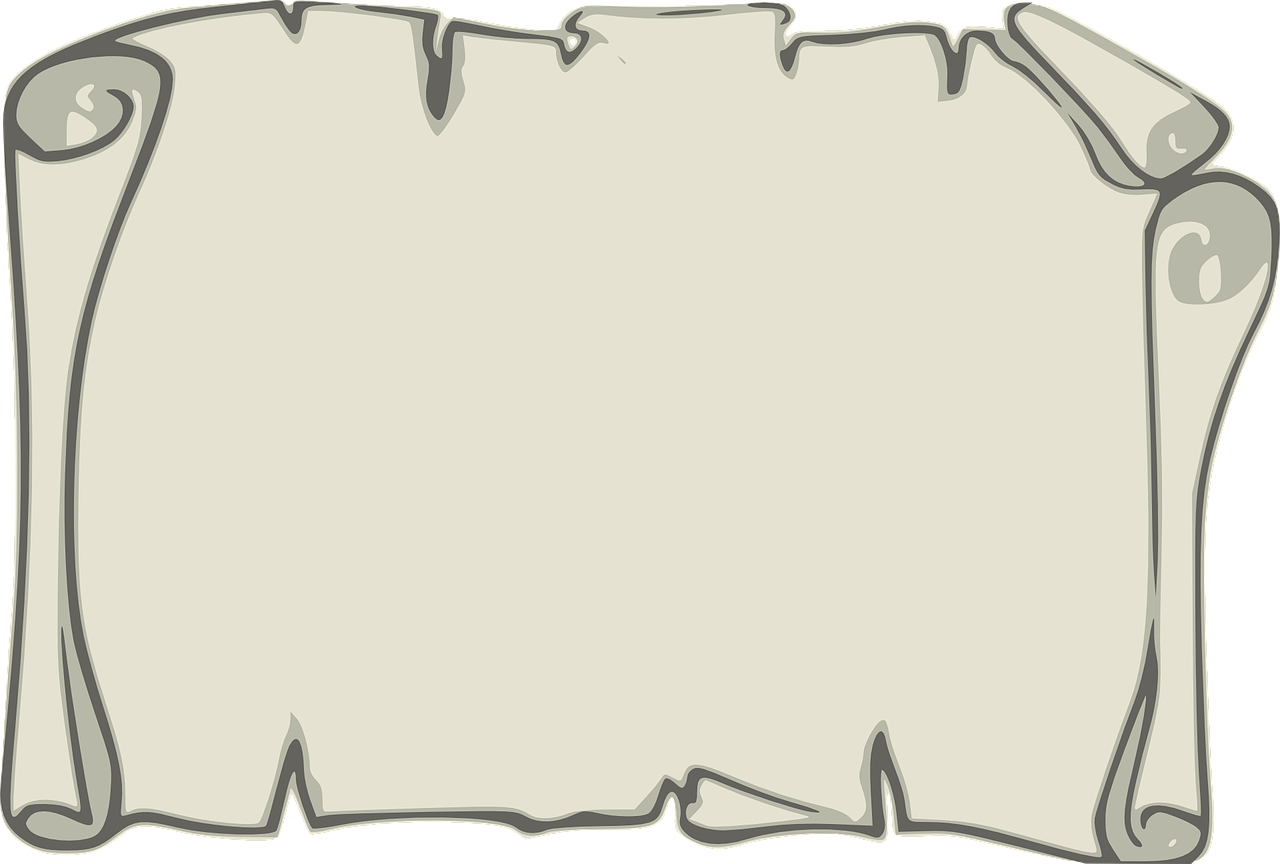 Câu hỏi 3
Trả lời
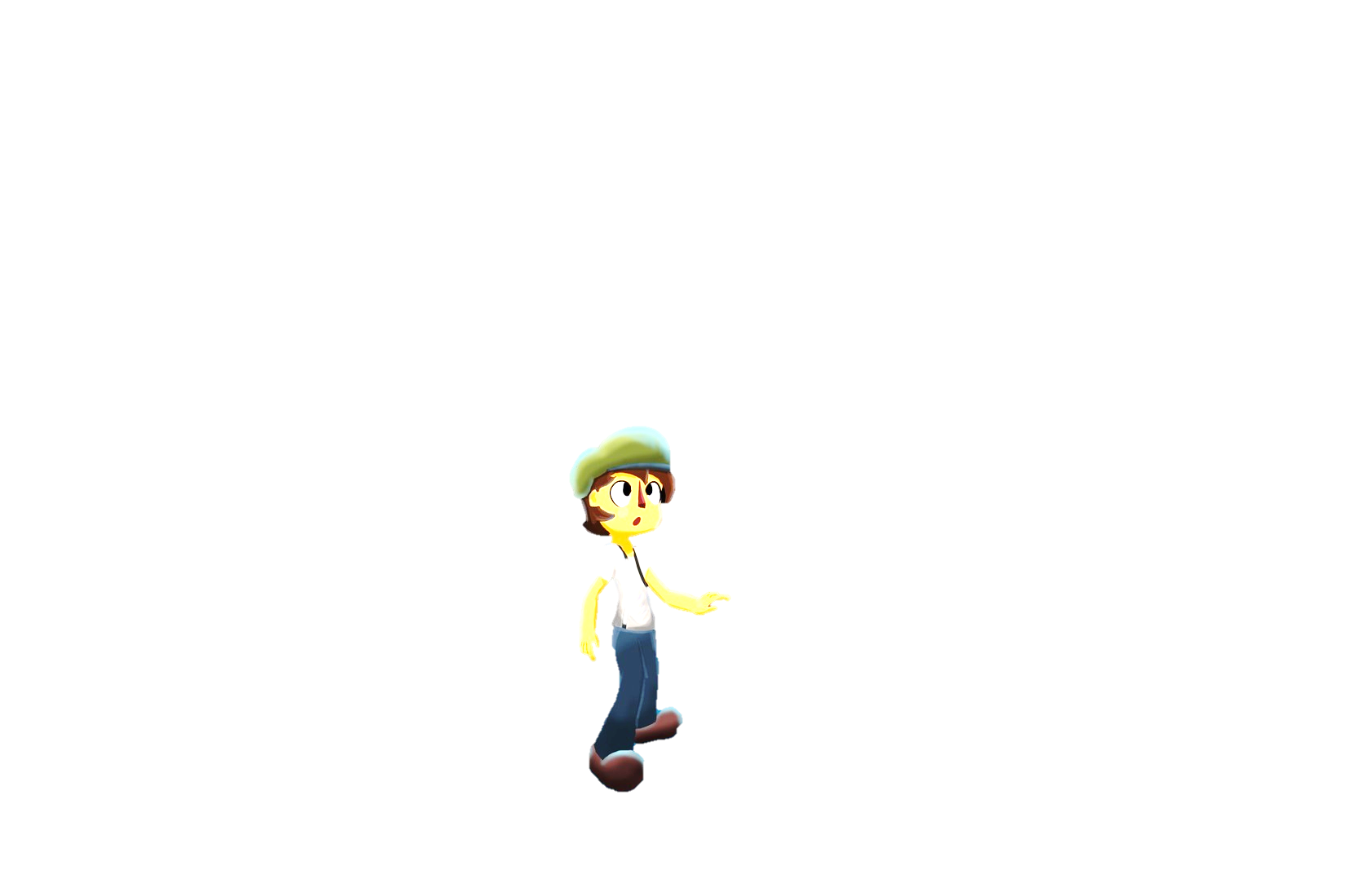 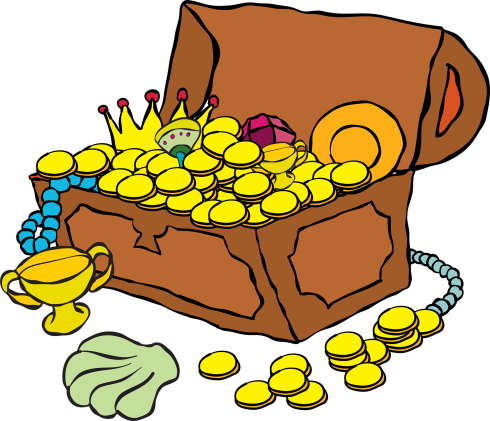 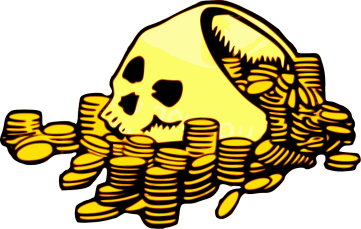 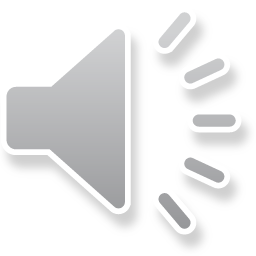 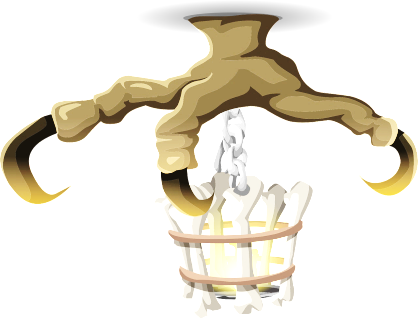 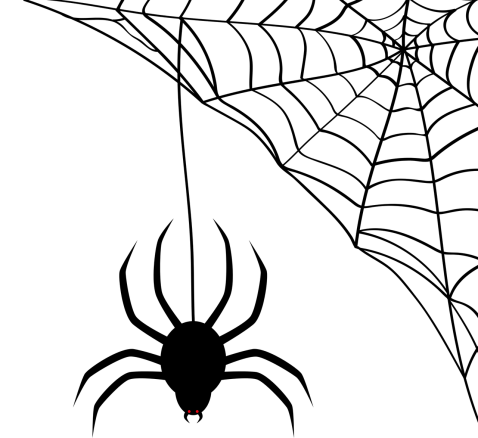 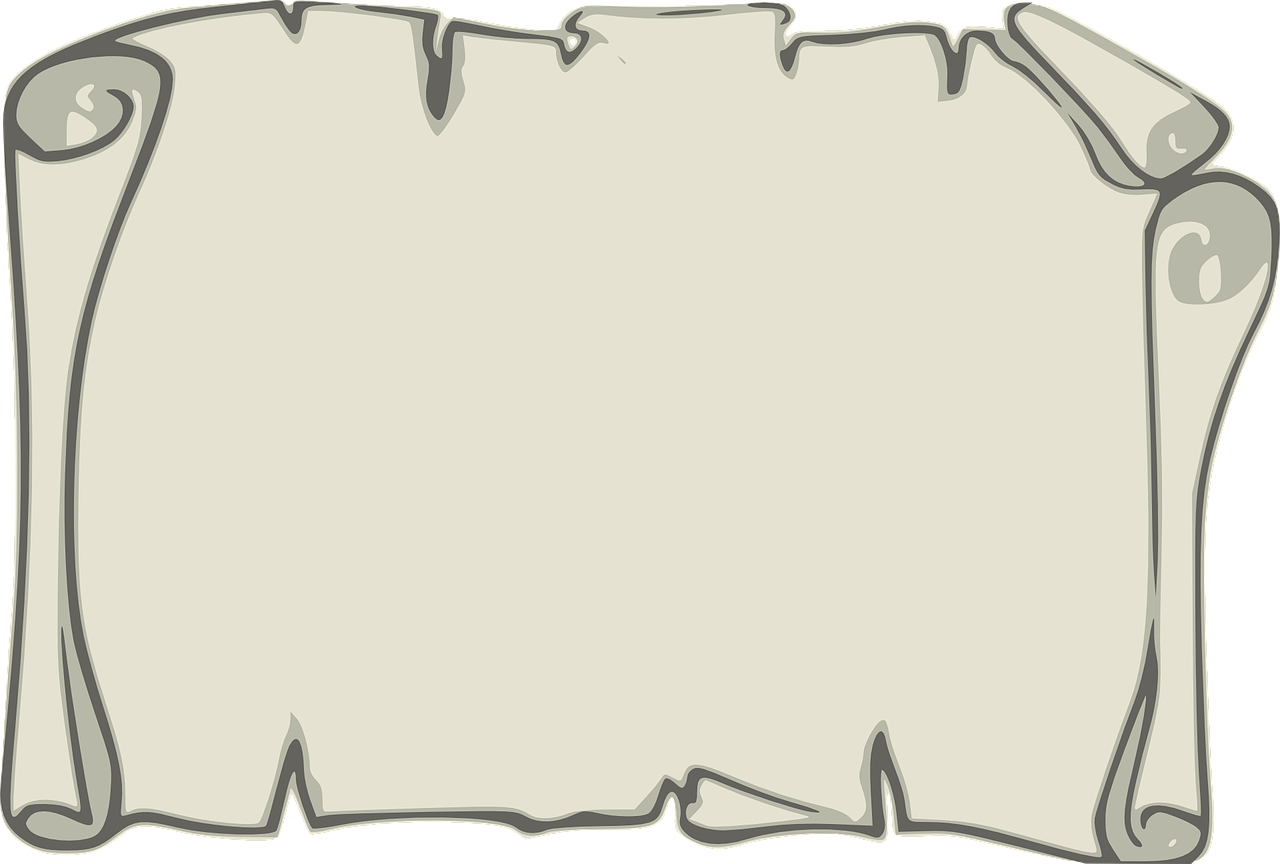 Câu hỏi 4
Trả lời
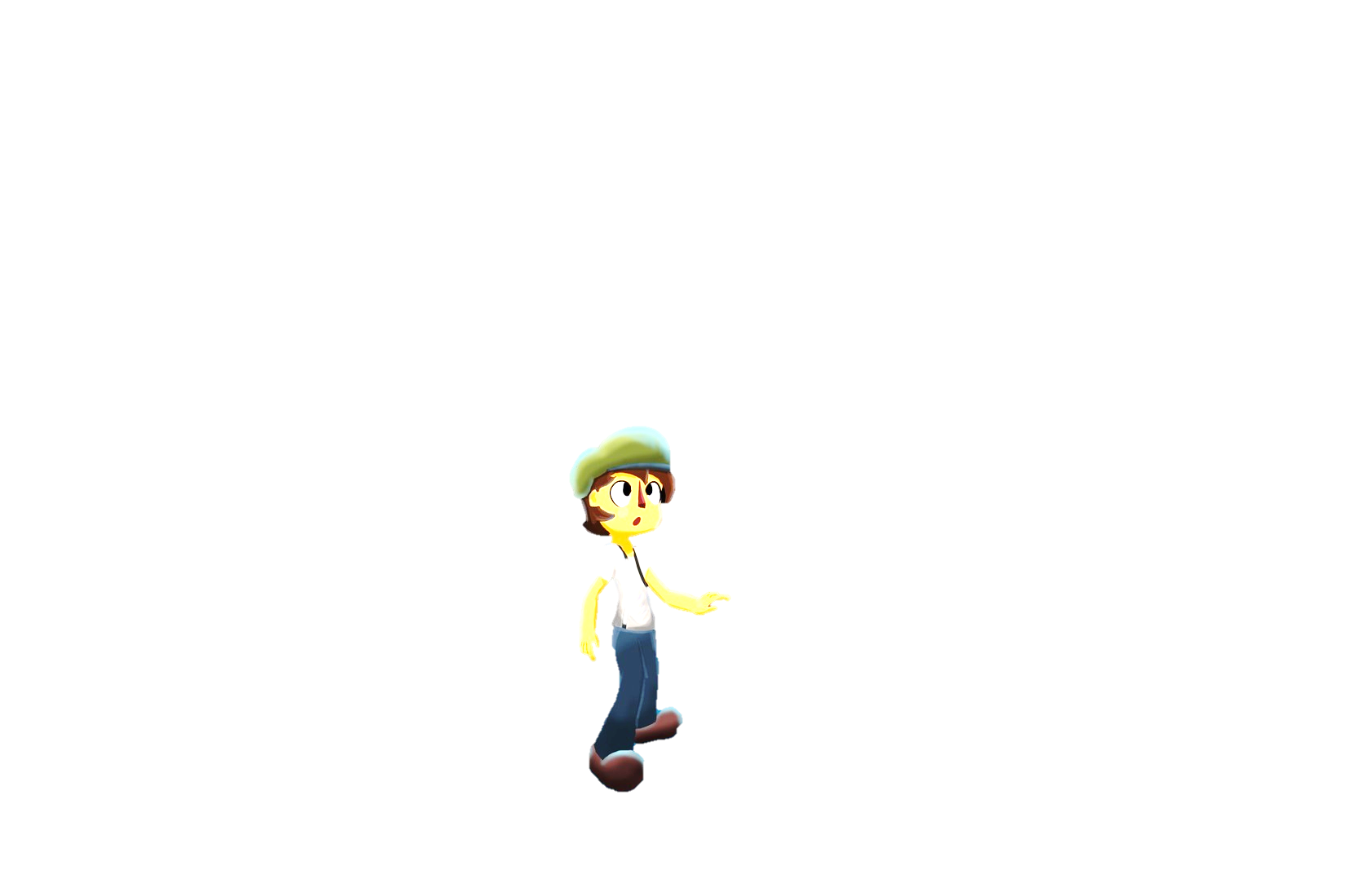 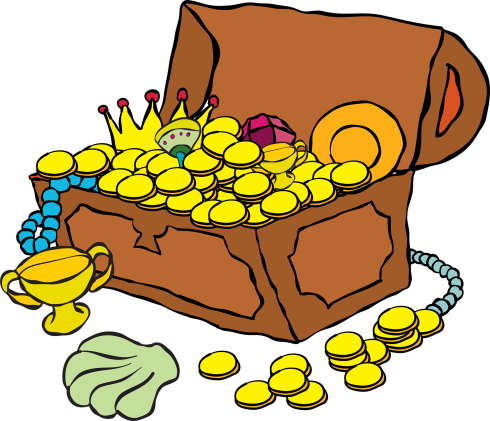 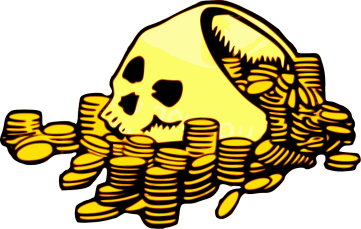 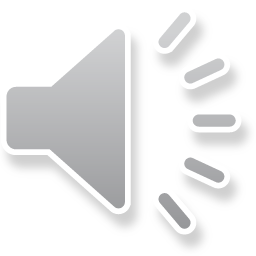 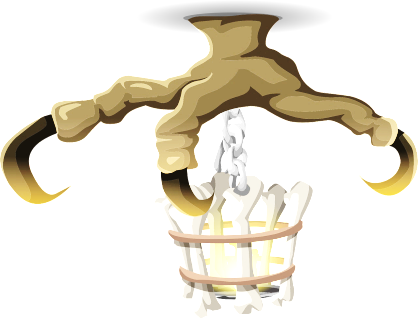 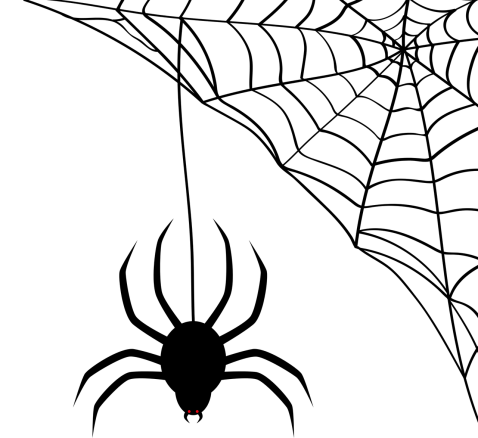 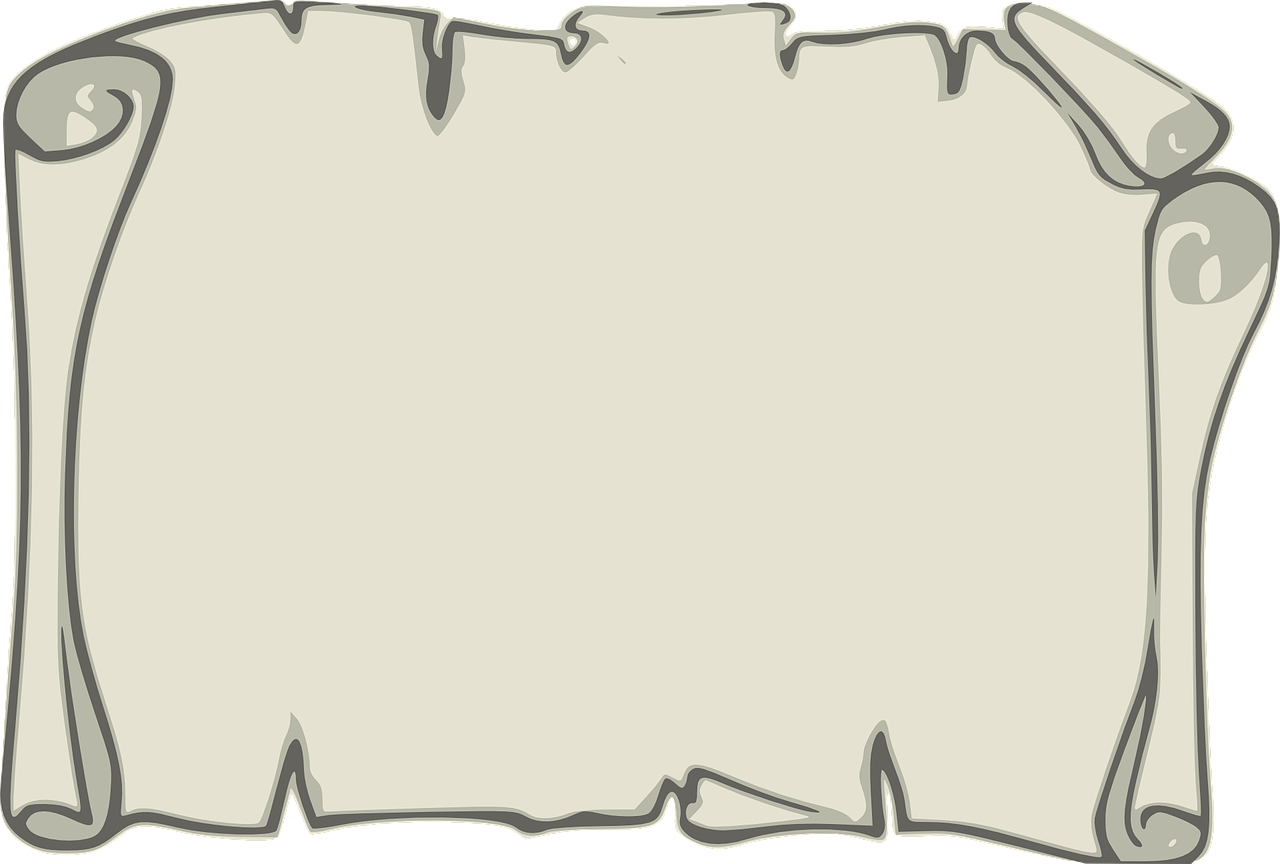 Câu hỏi 5
Trả lời
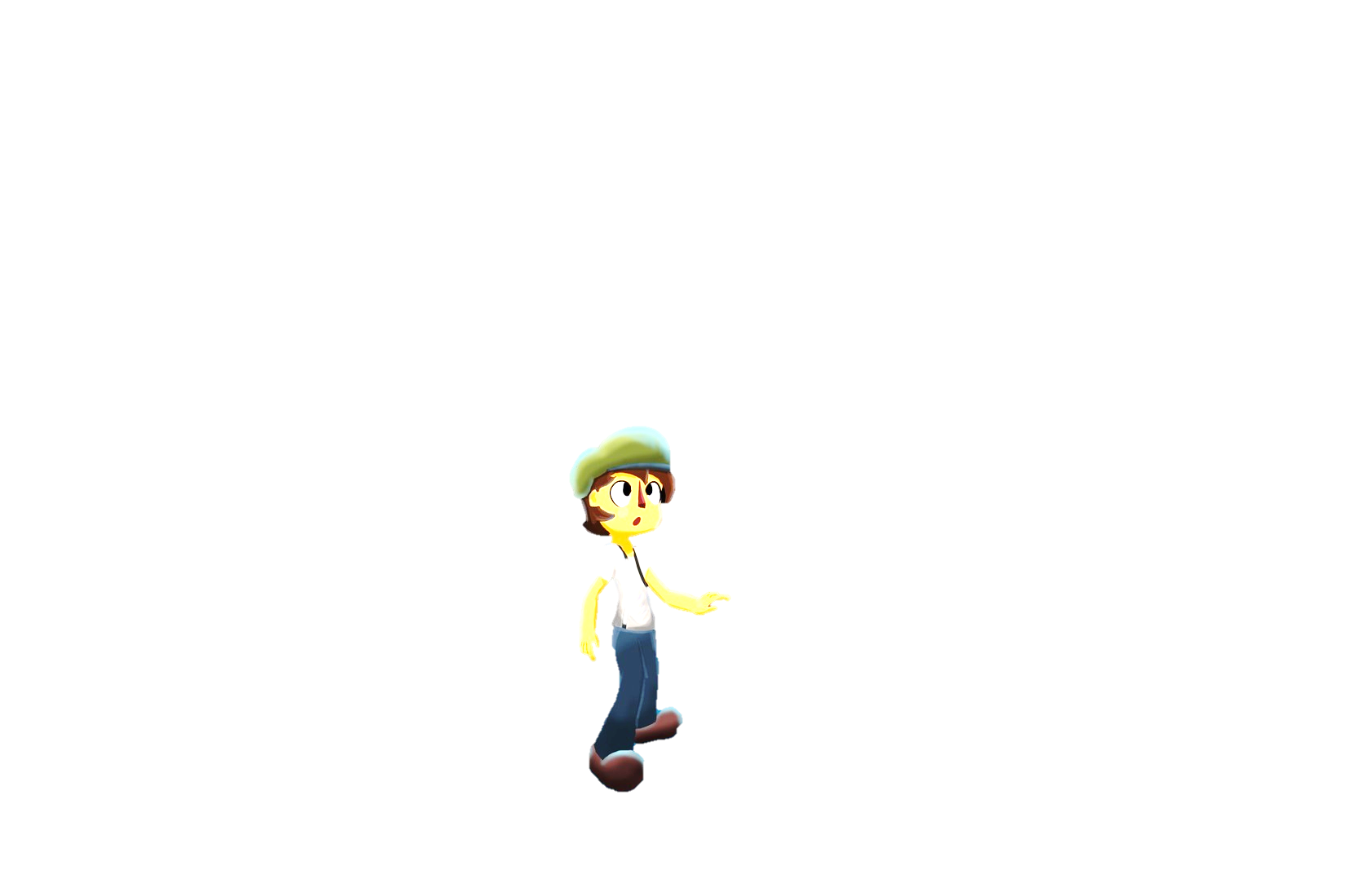 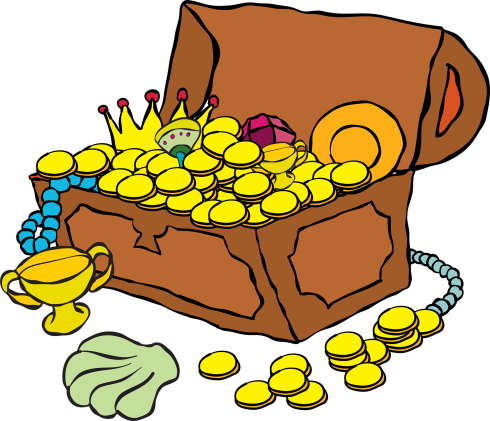 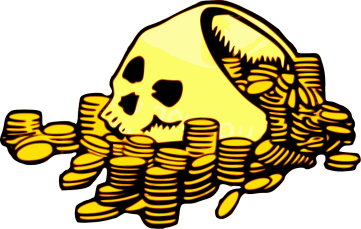 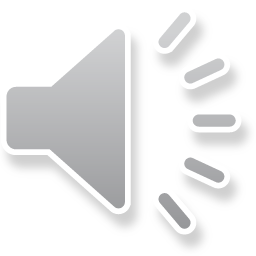 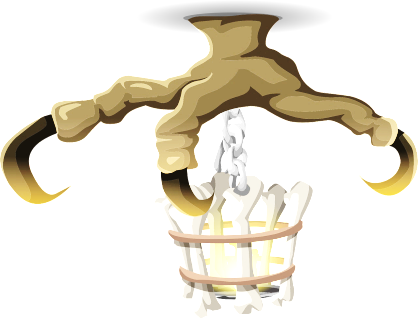 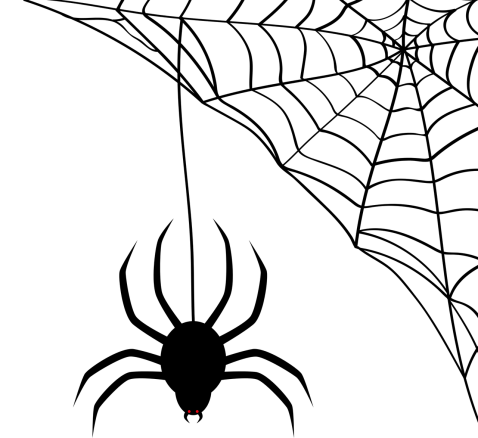 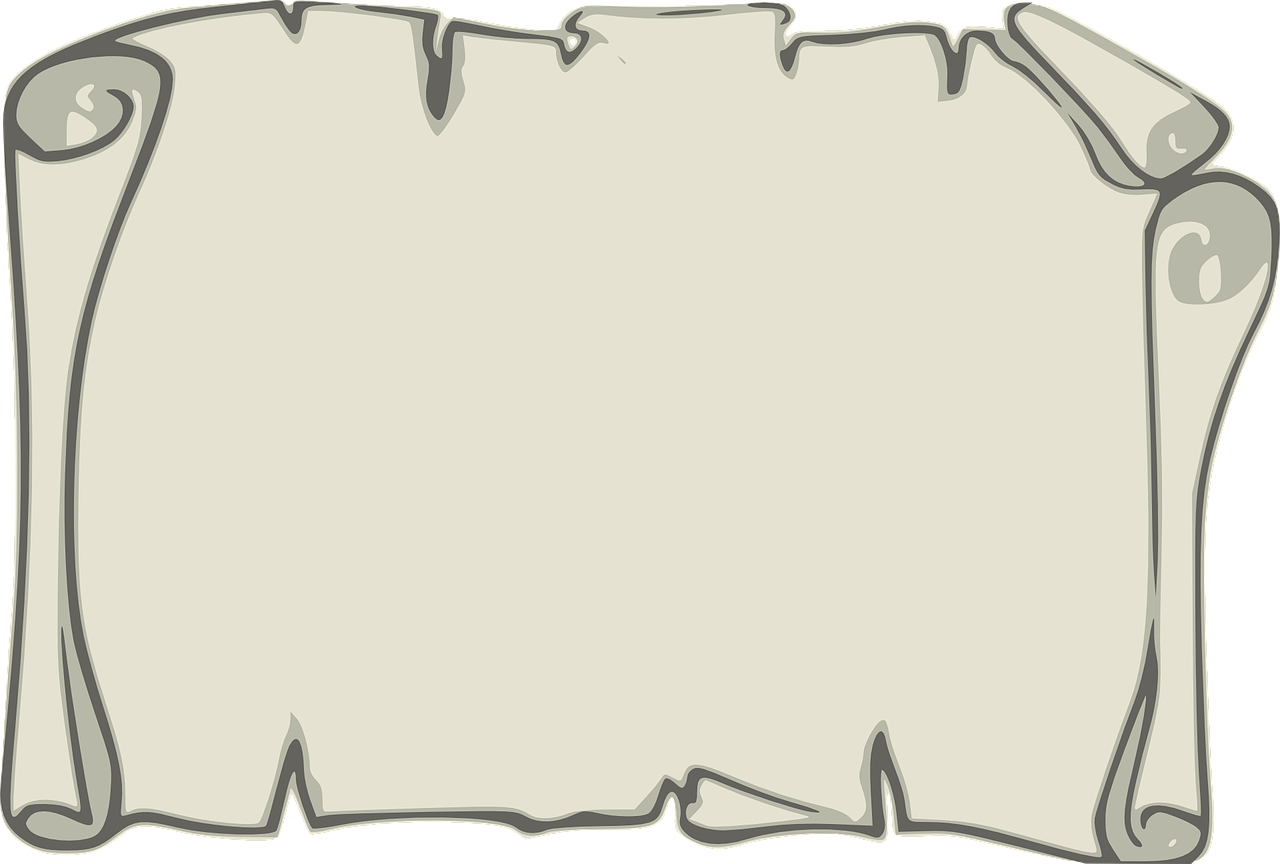 Câu hỏi 6
Trả lời
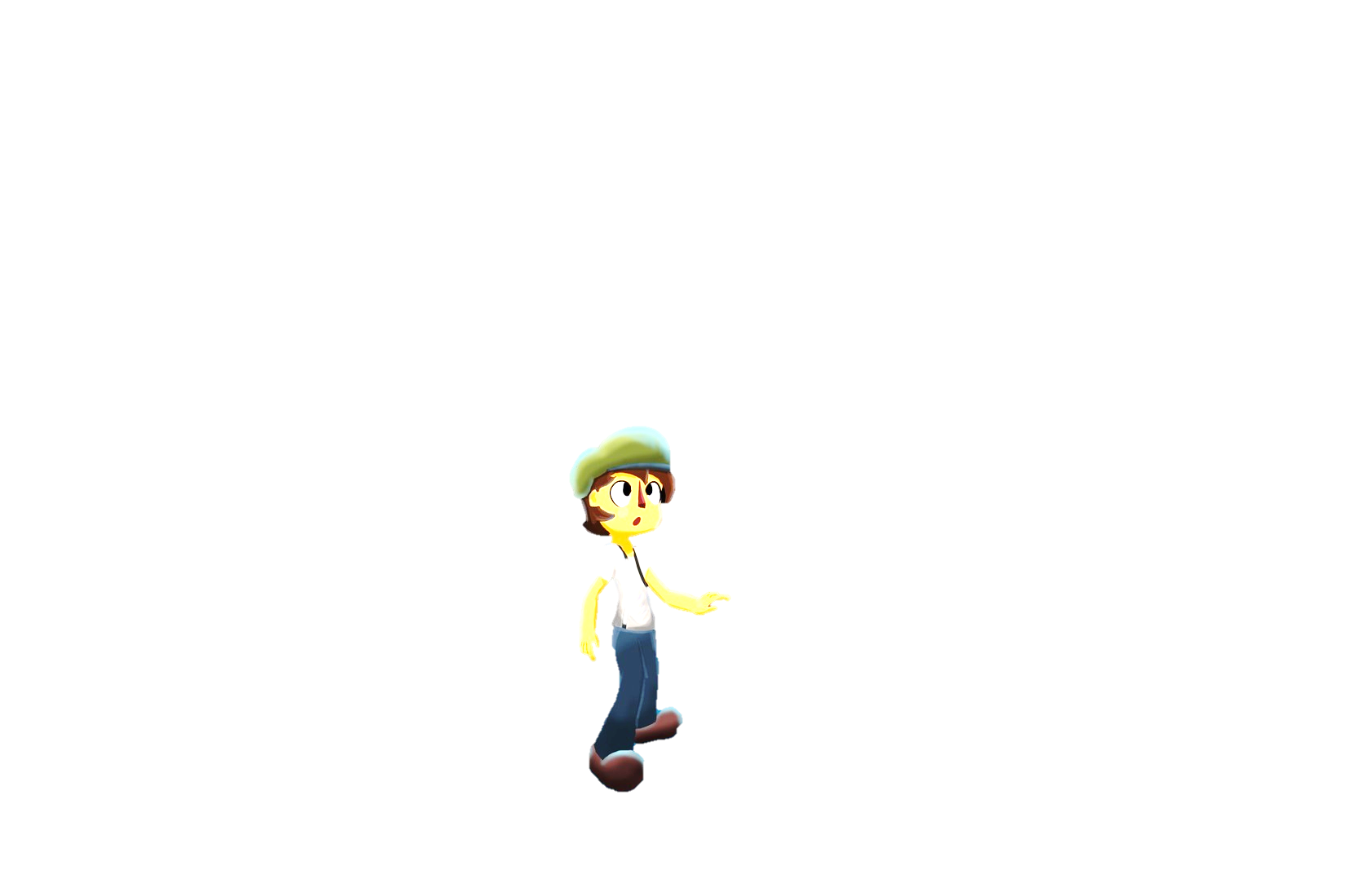 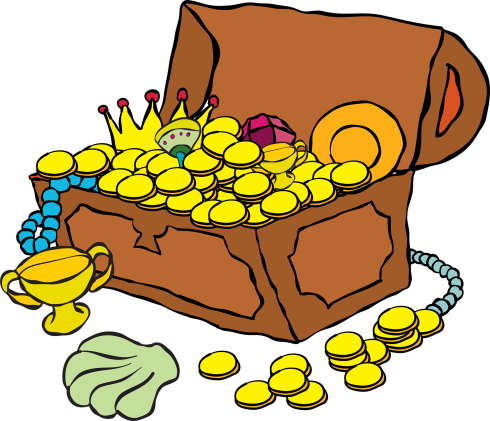 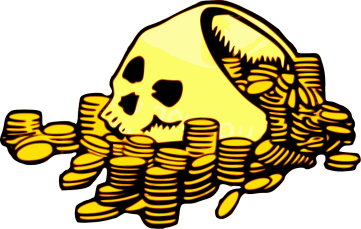 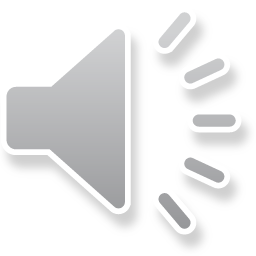 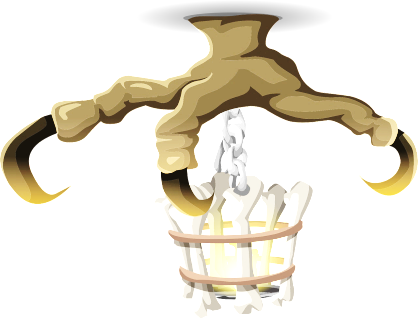 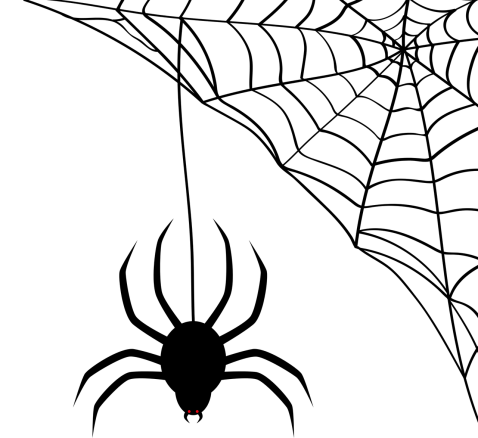 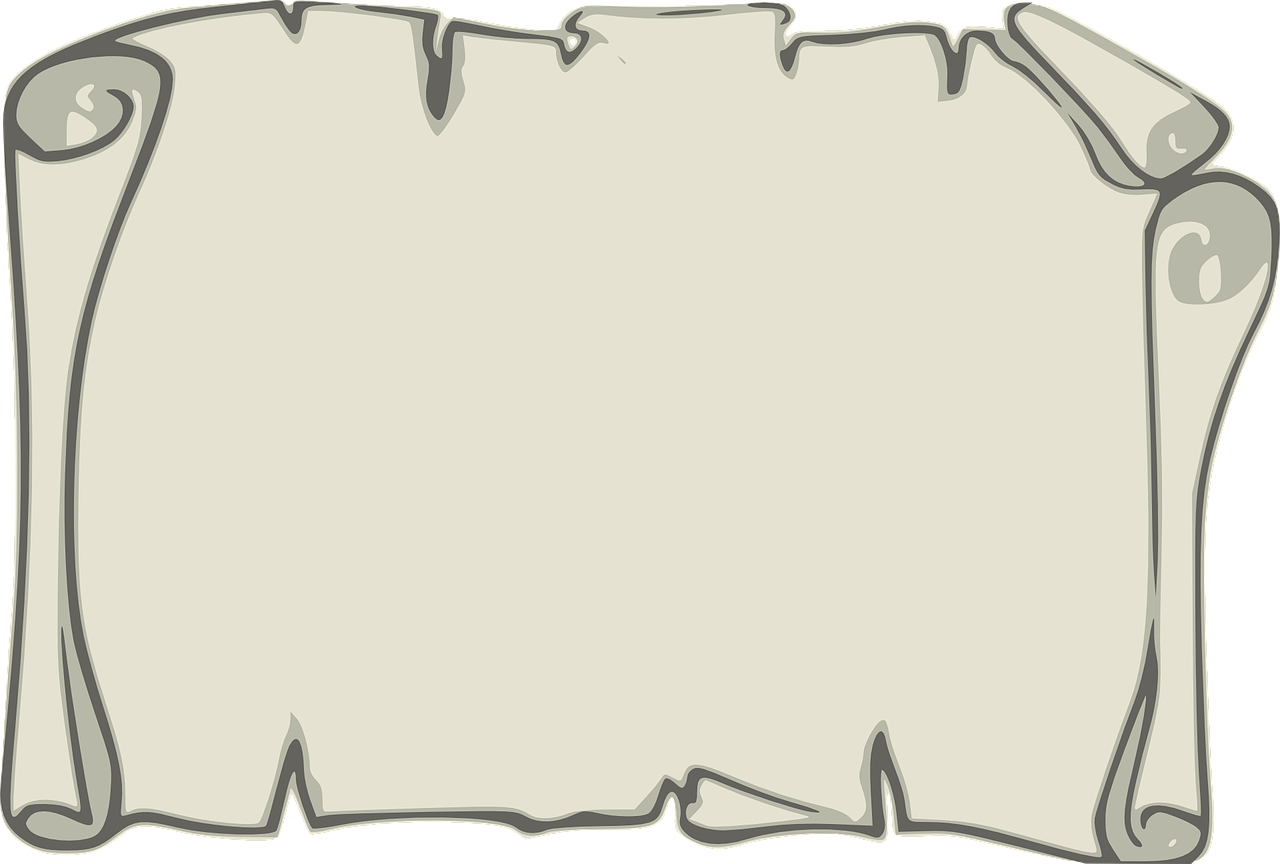 Câu hỏi 7
Trả lời
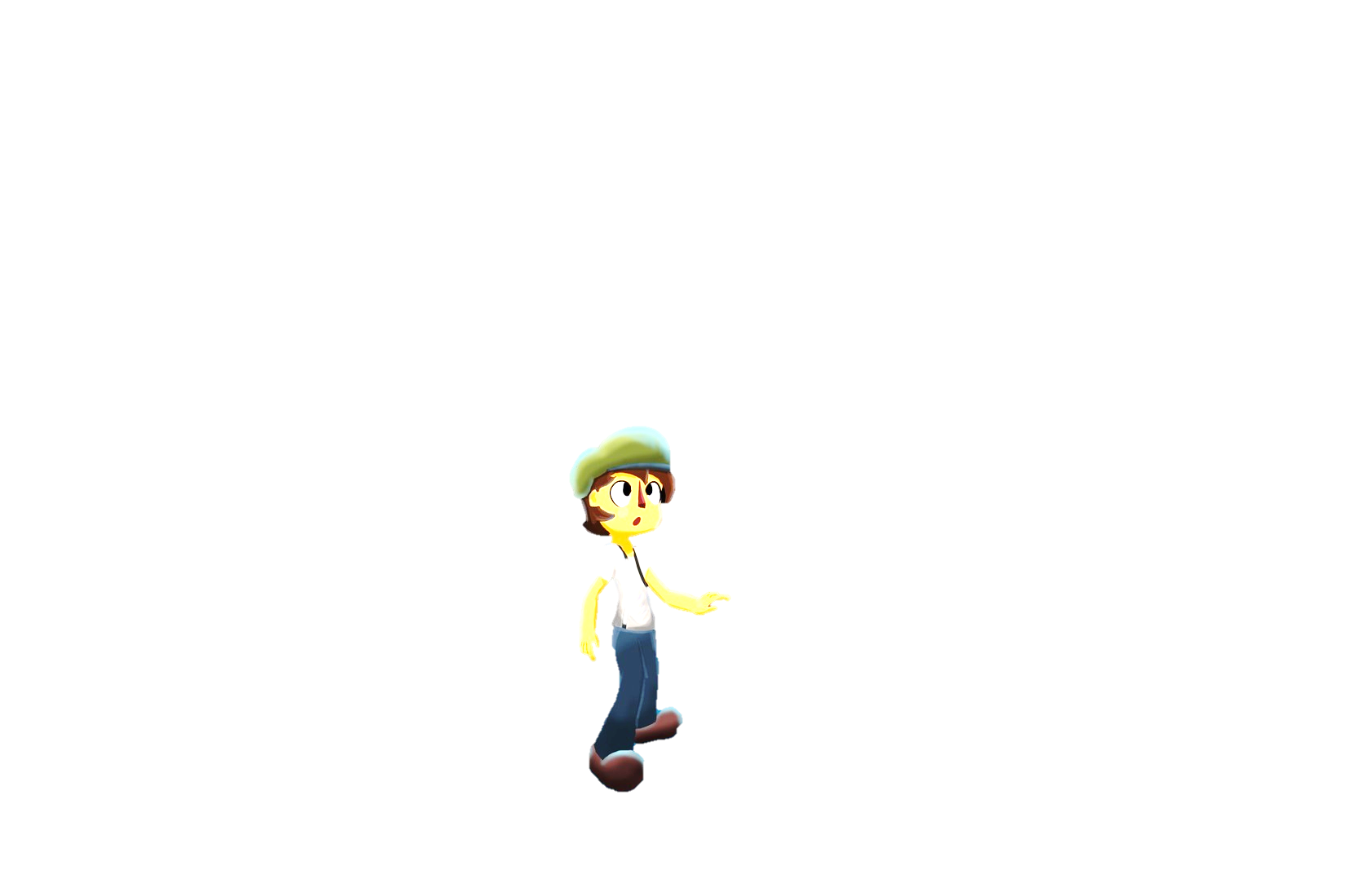 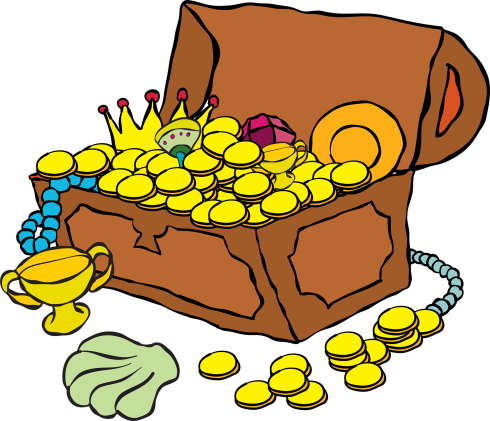 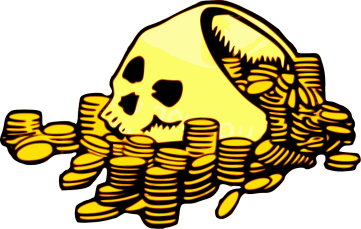 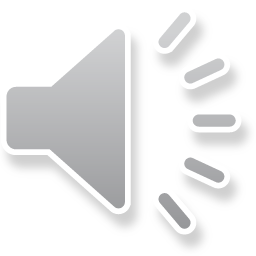 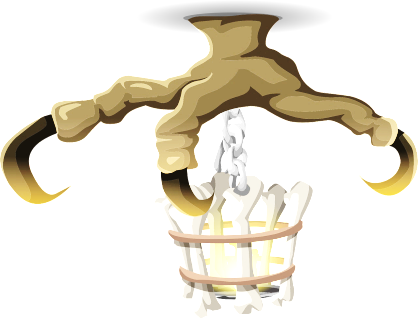 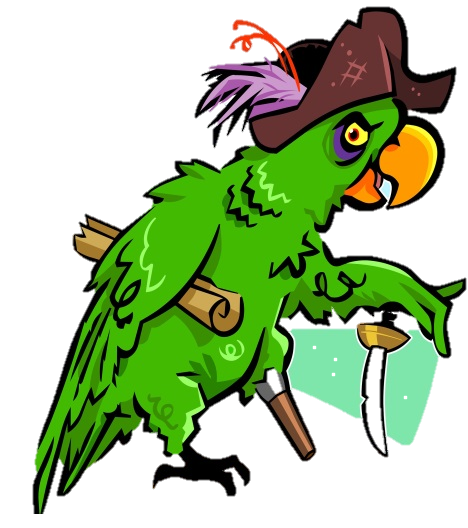 Chúc mừng cậu đã thu thập được khá nhiều rương châu báu. Chúc cậu thượng lộ bình an.
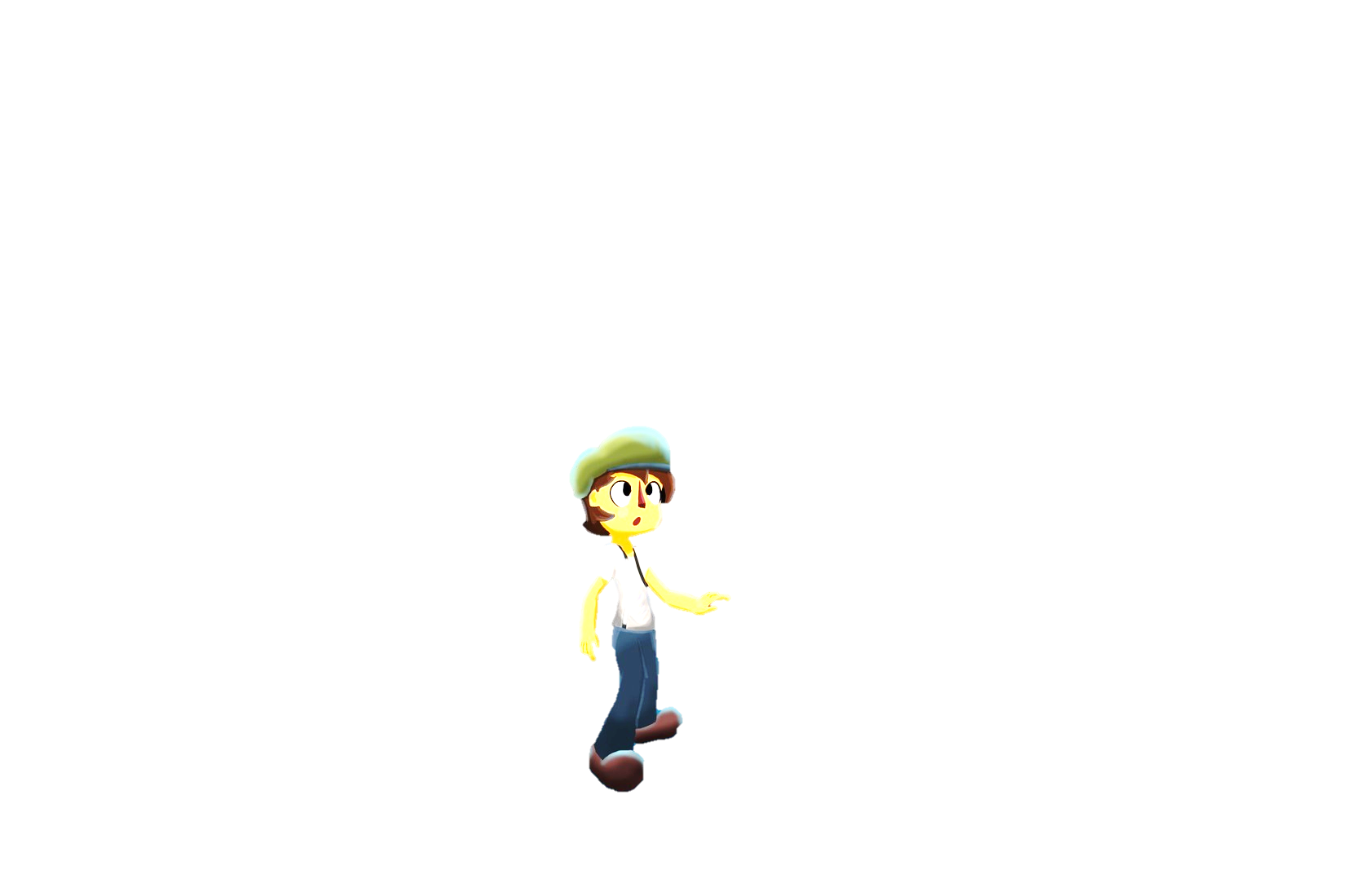 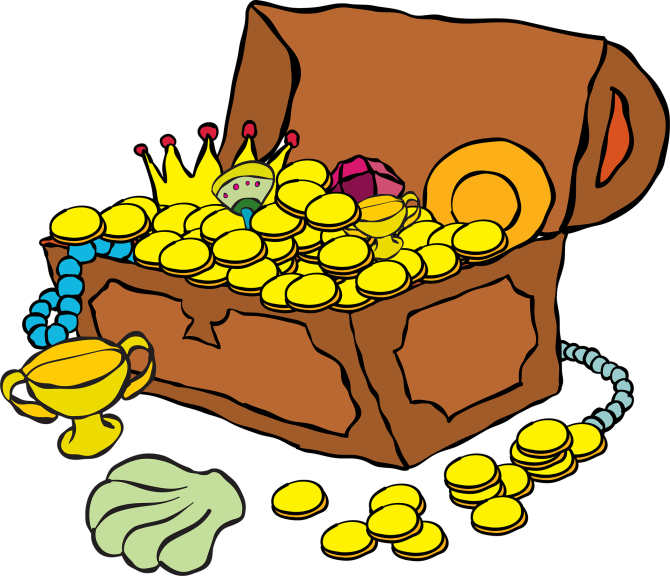 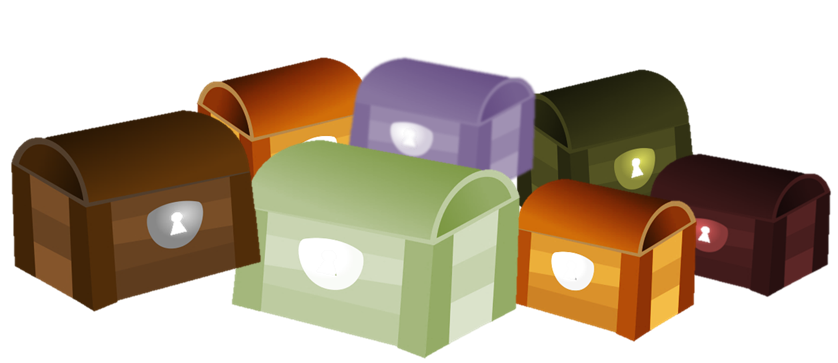 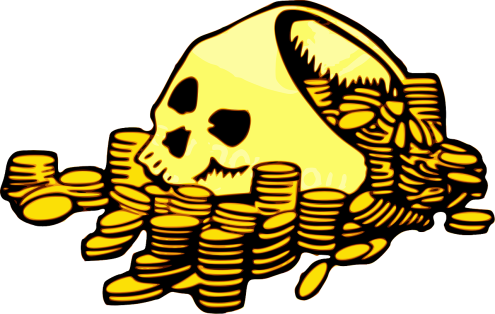 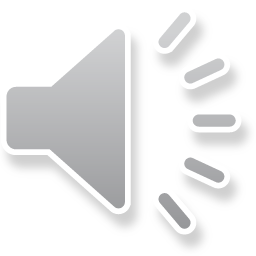 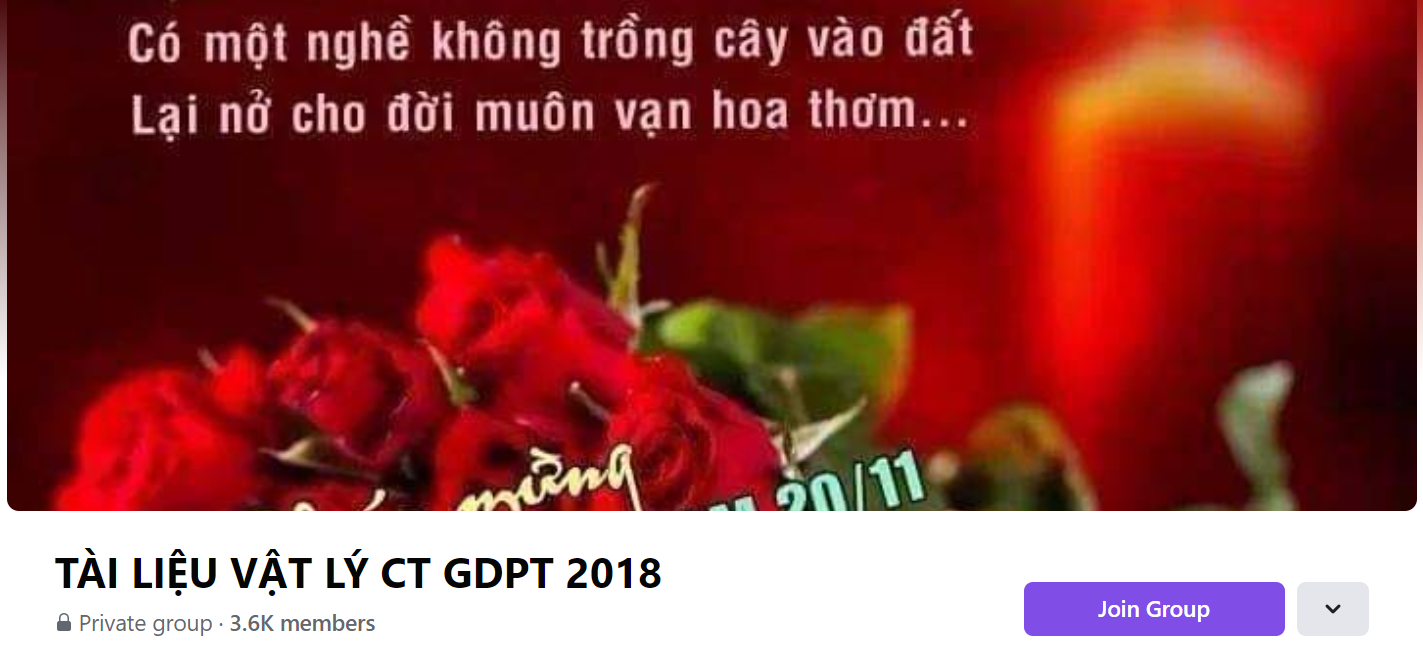 SƯU TẦM: ĐOÀN VĂN DOANH, NAM TRỰC, NAM ĐỊNH
LINK NHÓM DÀNH CHO GV BỘ MÔN VẬT LÝ TRAO ĐỔI TÀI LIỆU VÀ CHUYÊN MÔN CT 2018
https://www.facebook.com/groups/299257004355186